Министерство Образования РМ
Портфолио
педагога- психолога                          структурного подразделения 
«Детский сад № 50 комбинированного вида» МБДОУ «Детский сад «Радуга» комбинированного вида» 
Рузаевского муниципального района       
Родионовой
Натальи Сергеевны
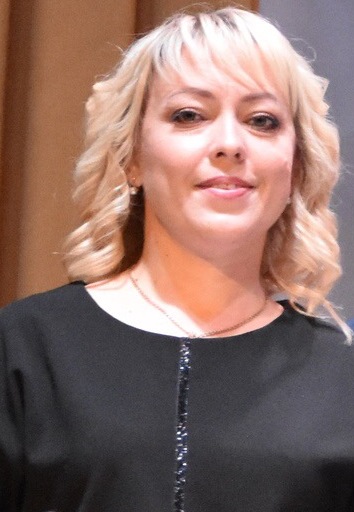 Общие сведения
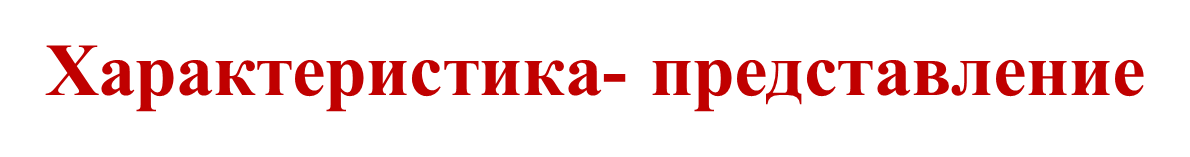 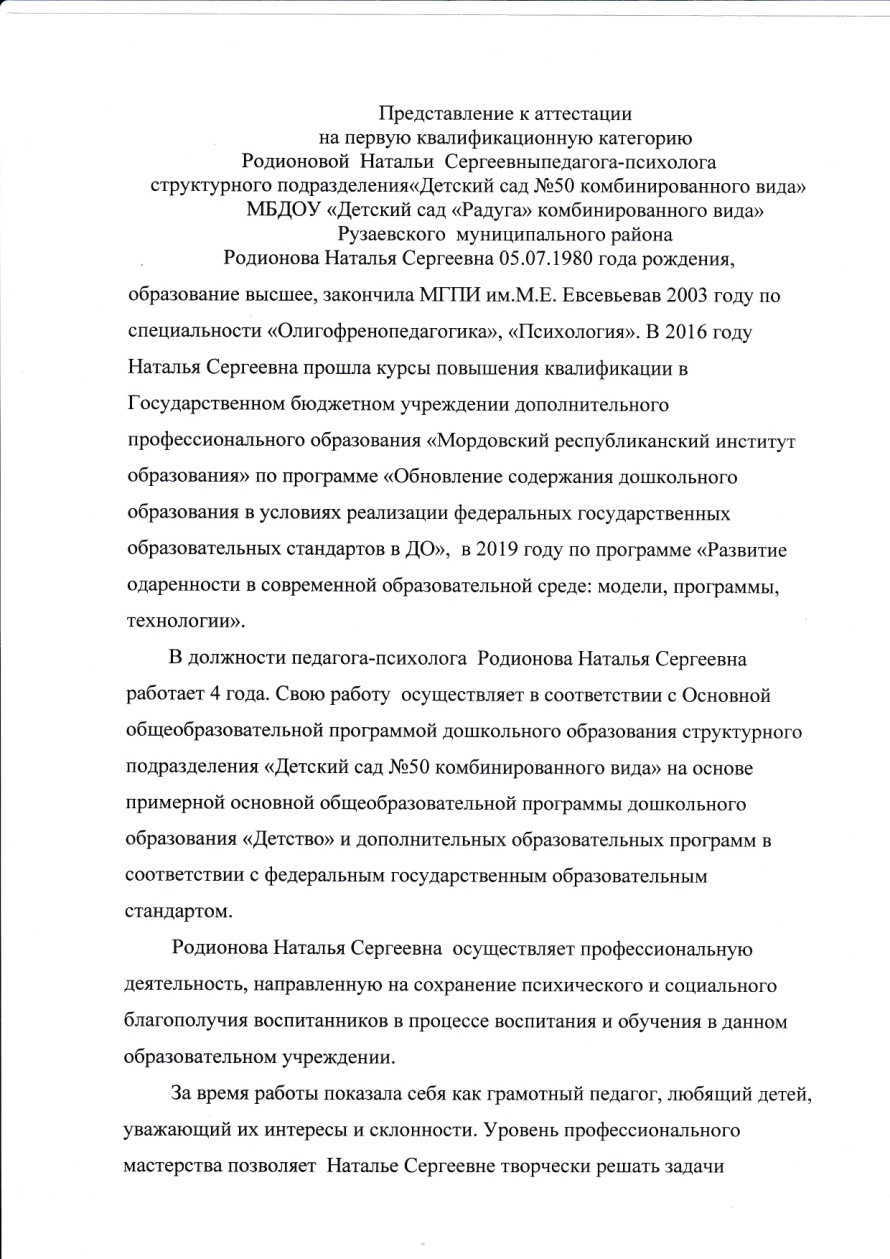 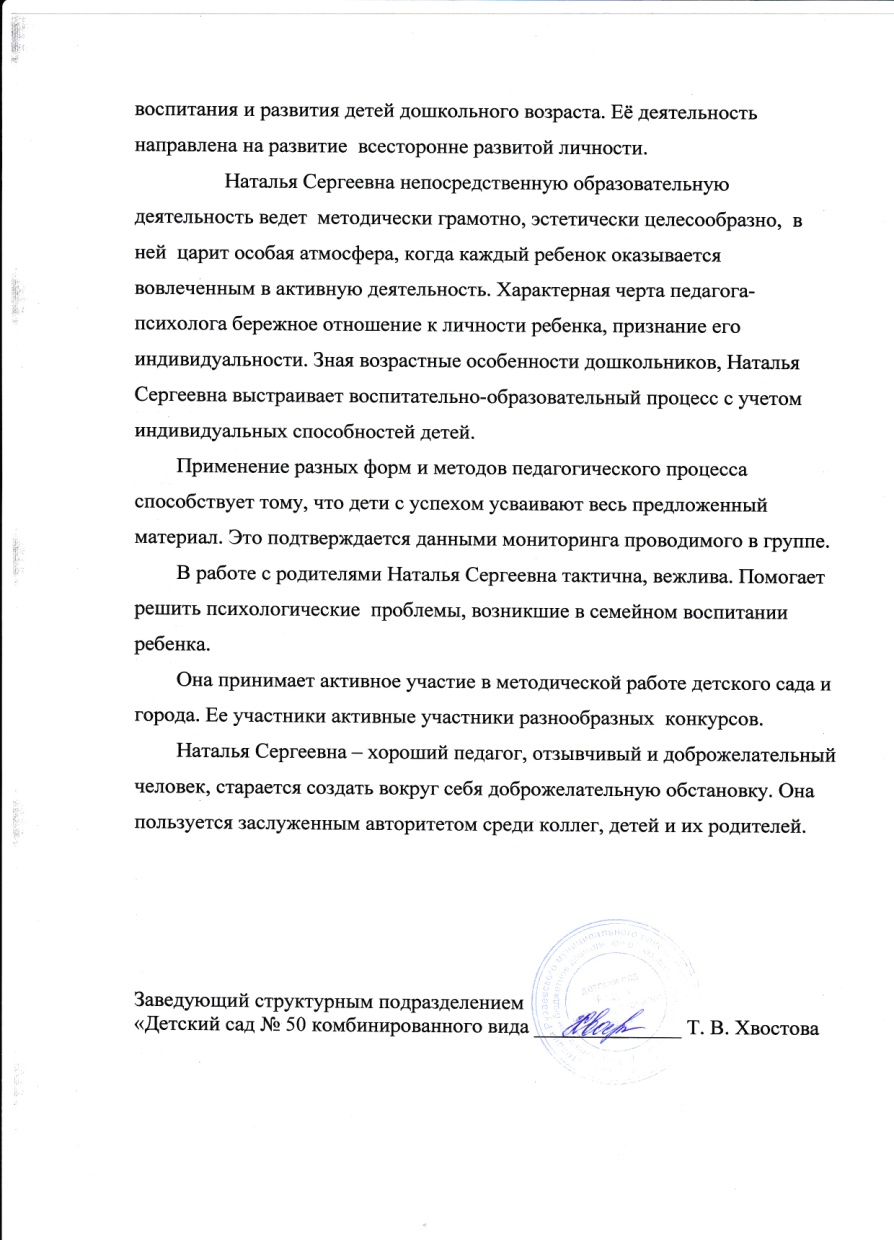 Педагогический опыт педагога - психолога структурного подразделения «Детский сад № 50 комбинированного вида» МБДОУ «Детский сад «Радуга» комбинированного вида»     Родионовой Натальи Сергеевны
   представлен на сайте  www.schoolrm.ru/detsad_ruz/ds50ruz

Видео занятия «Путешествие в мир театра»

https://youtu.be/N2DKCEe_Nm0
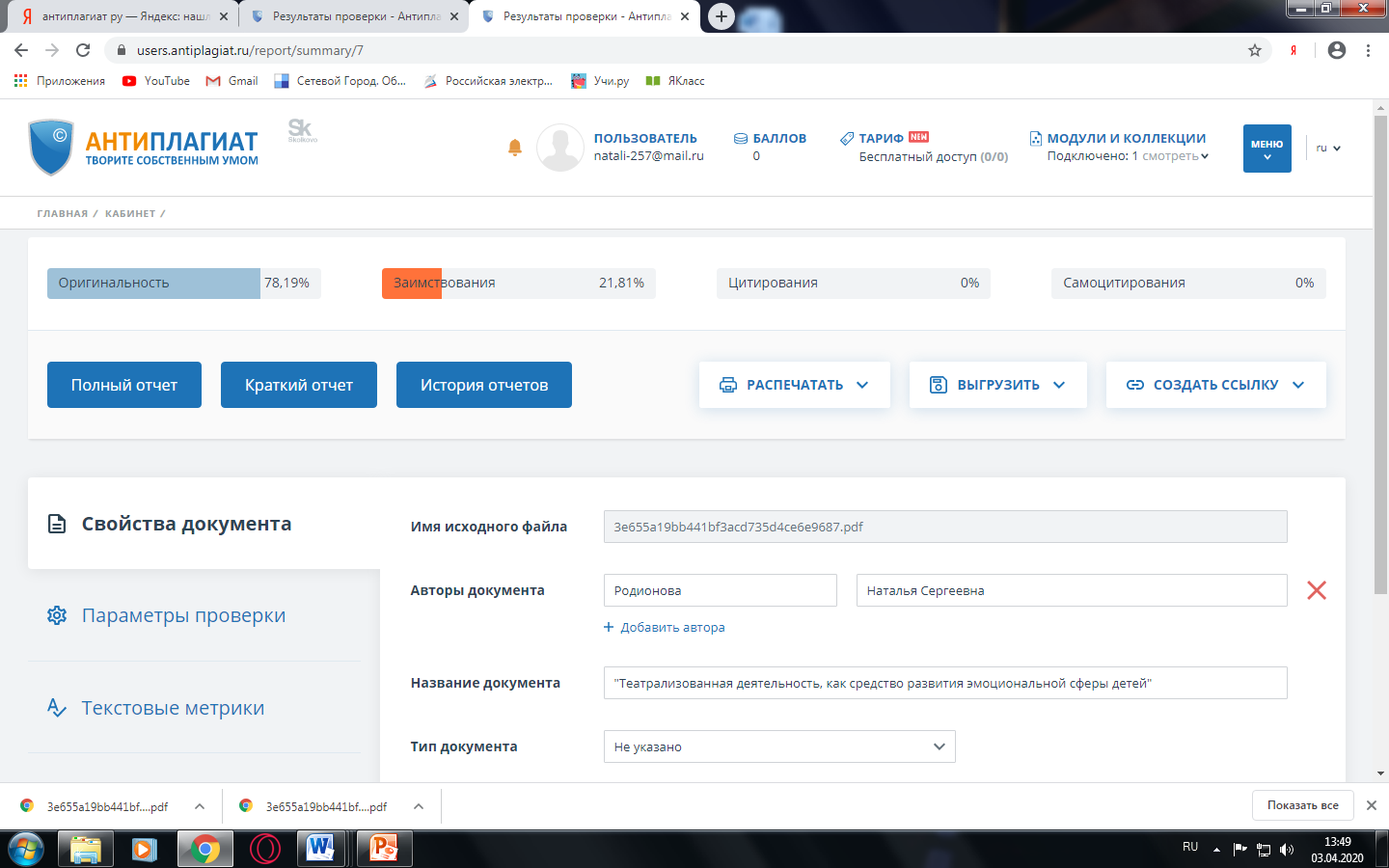 1.  Качество реализации коррекционно – развивающих и развивающих программ
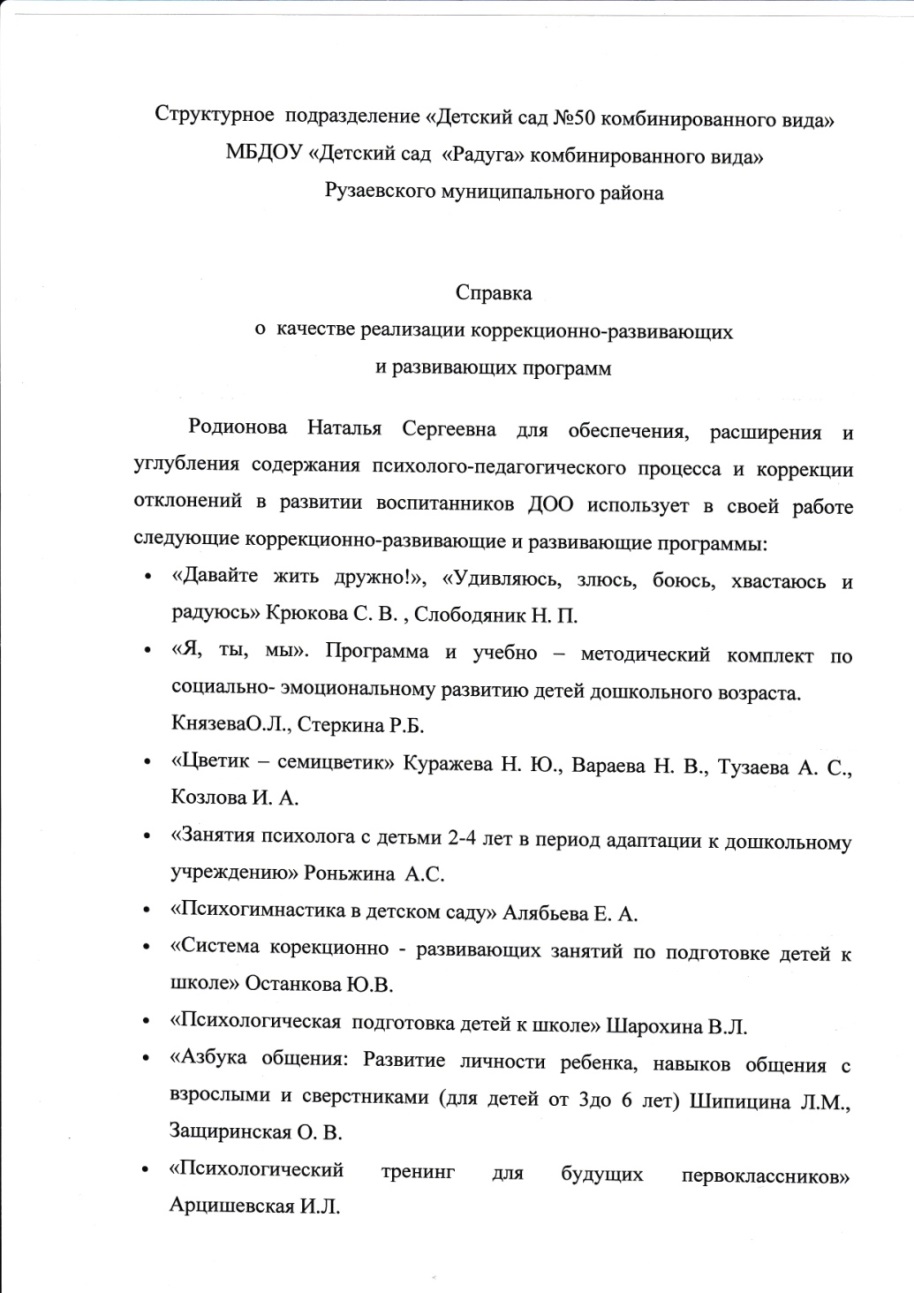 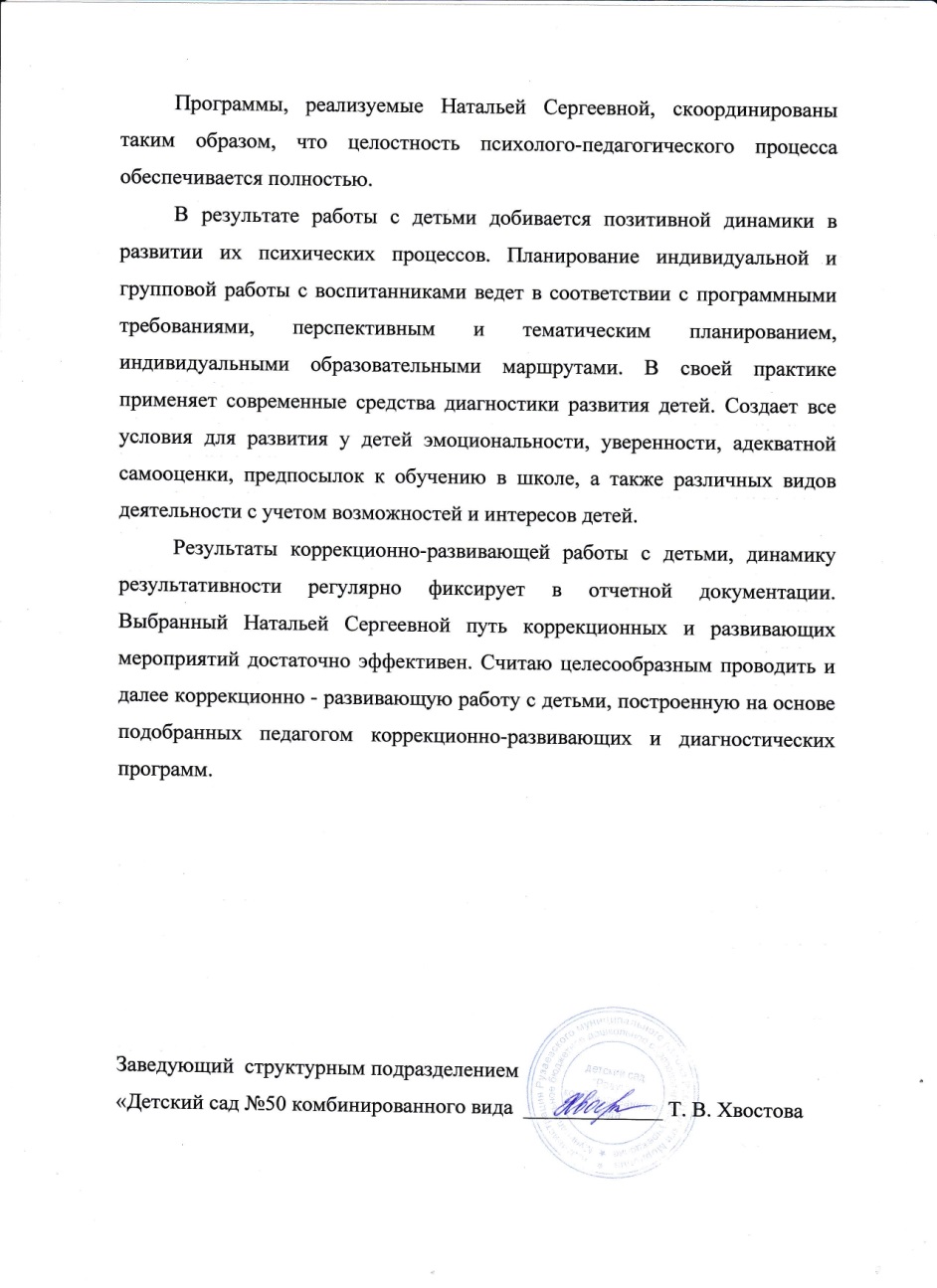 2. Качество организации деятельности в соответствии с направлениями (психодиагностика, психокоррекция, психопрфилактика,психопросвещение психоконсультирование,)
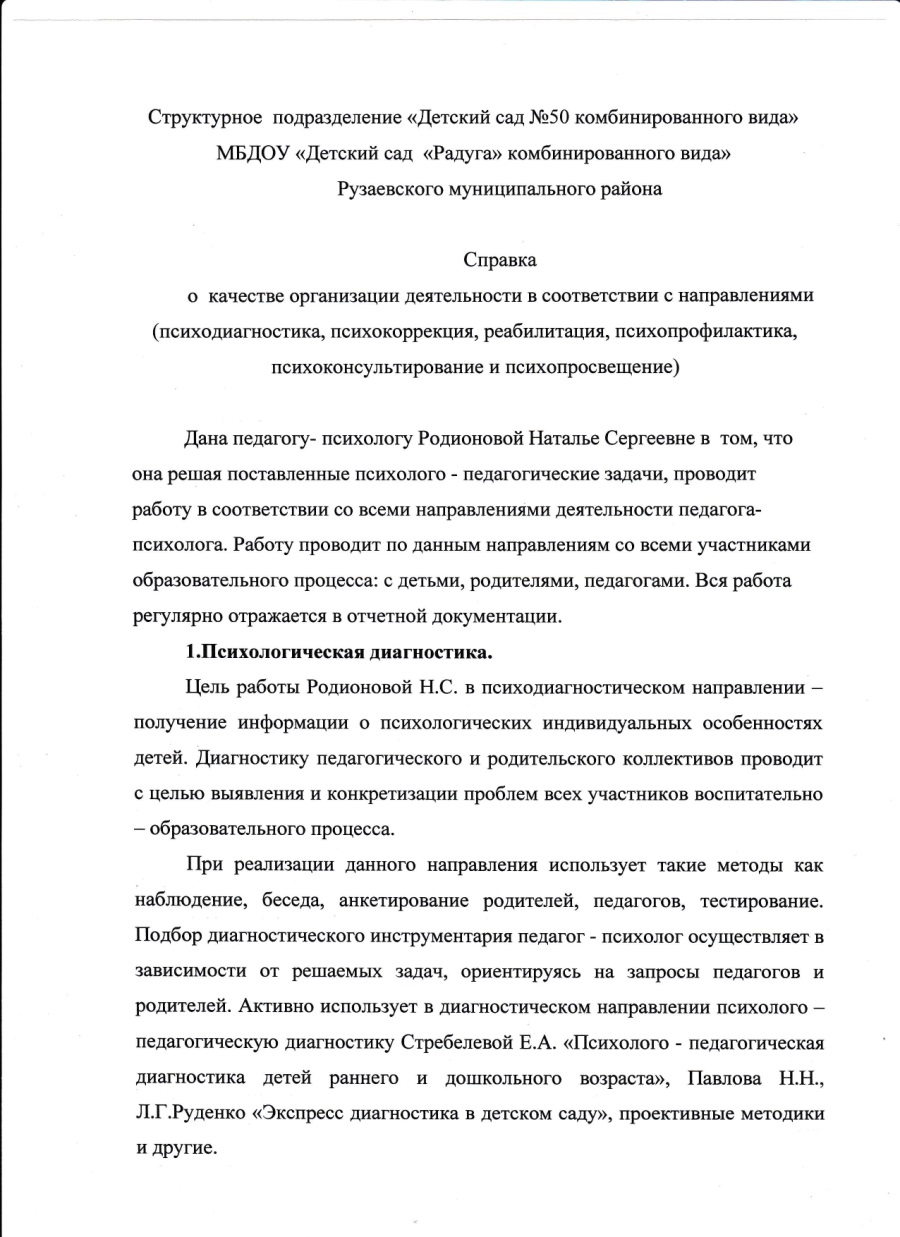 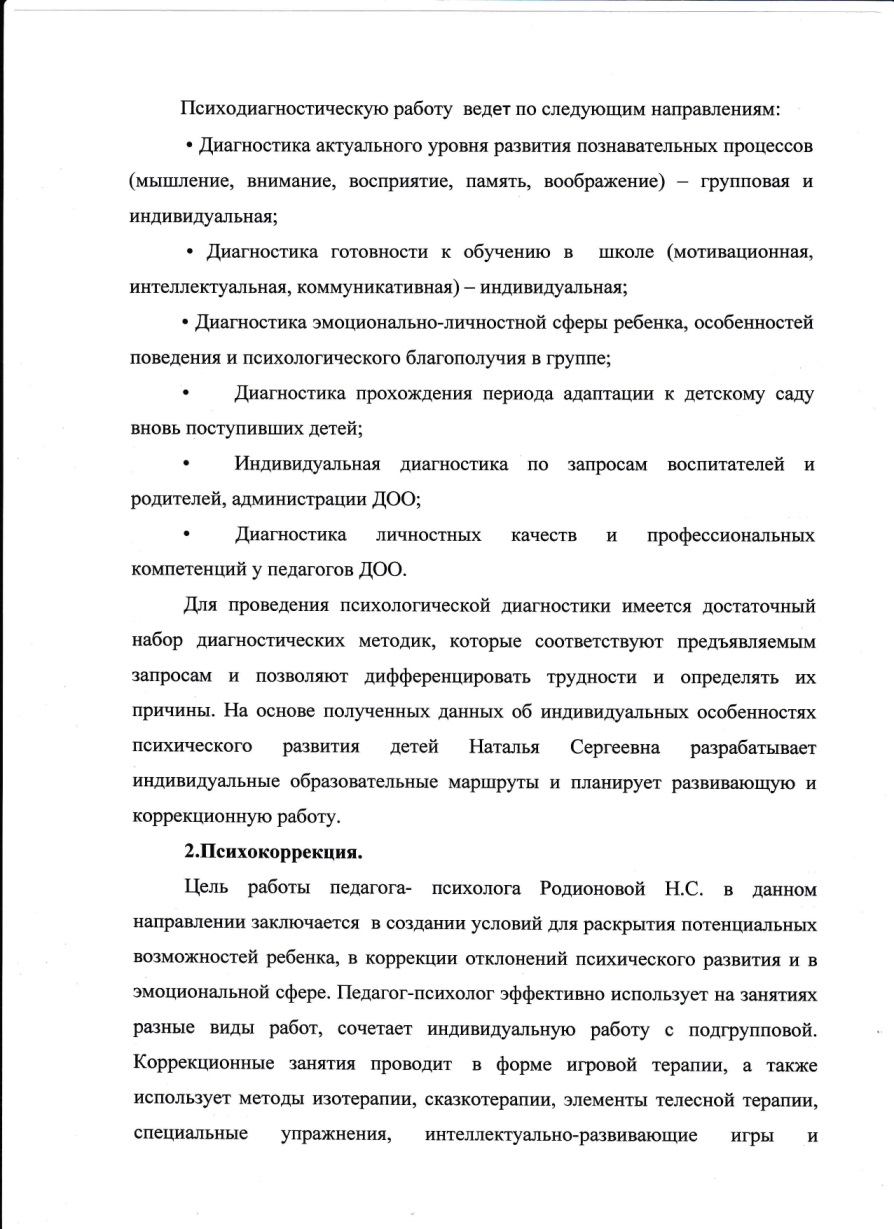 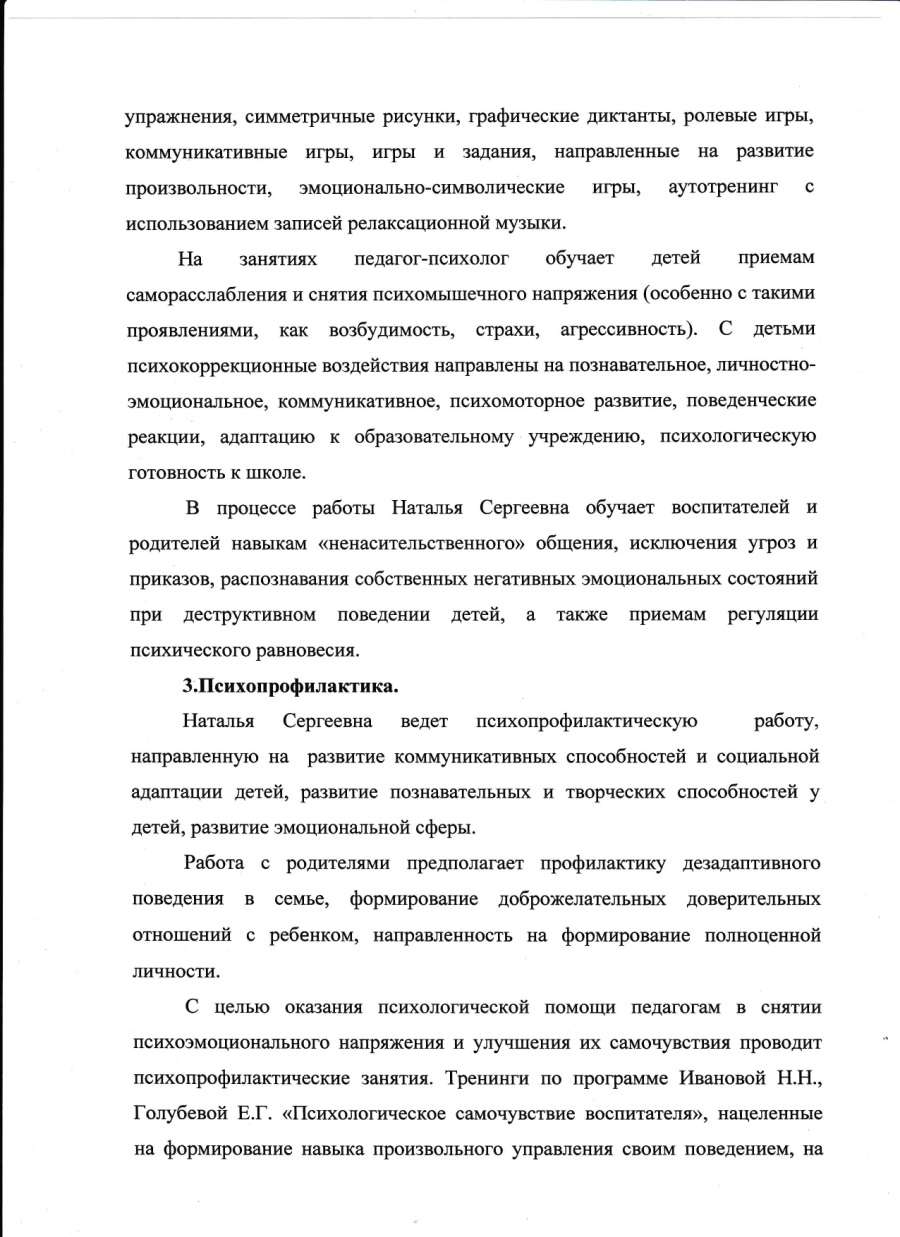 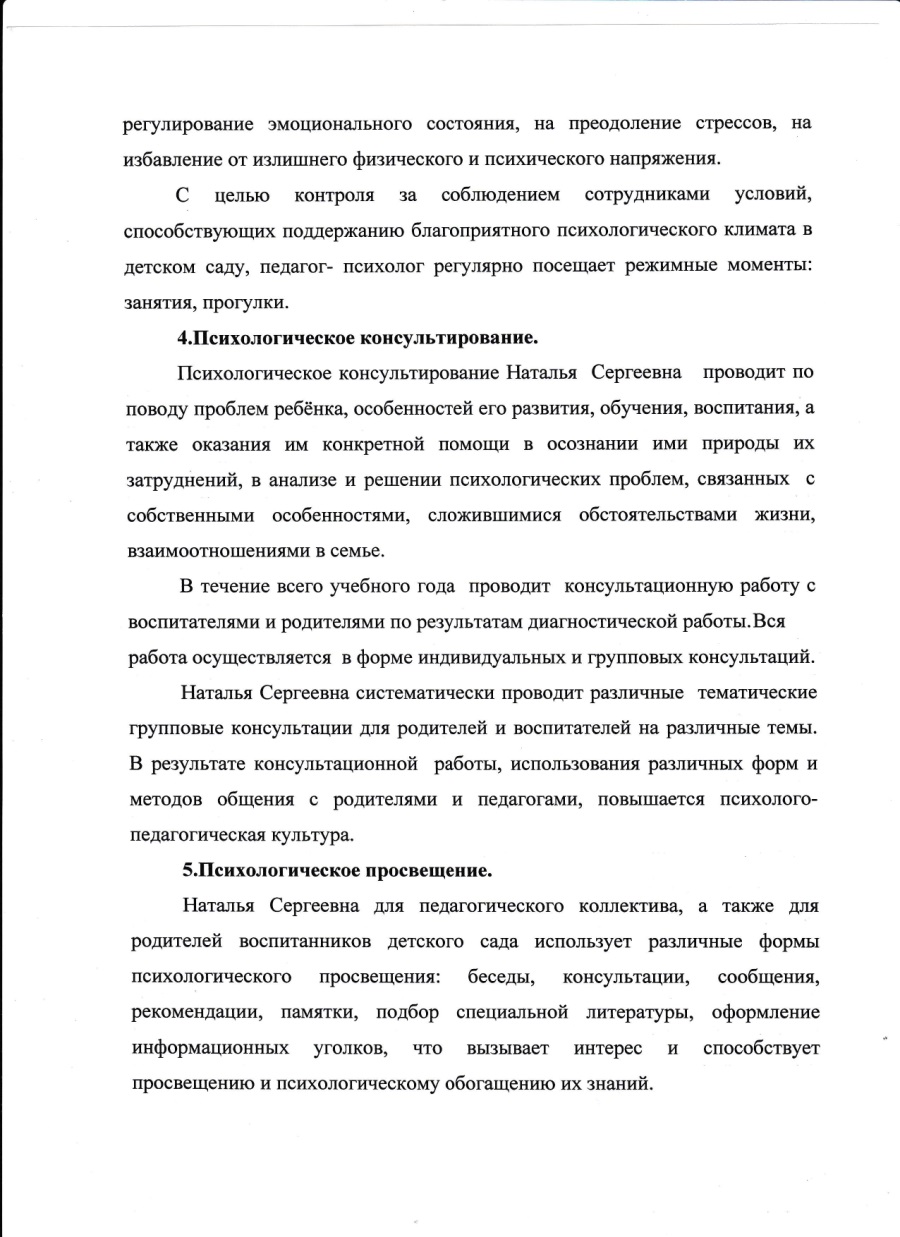 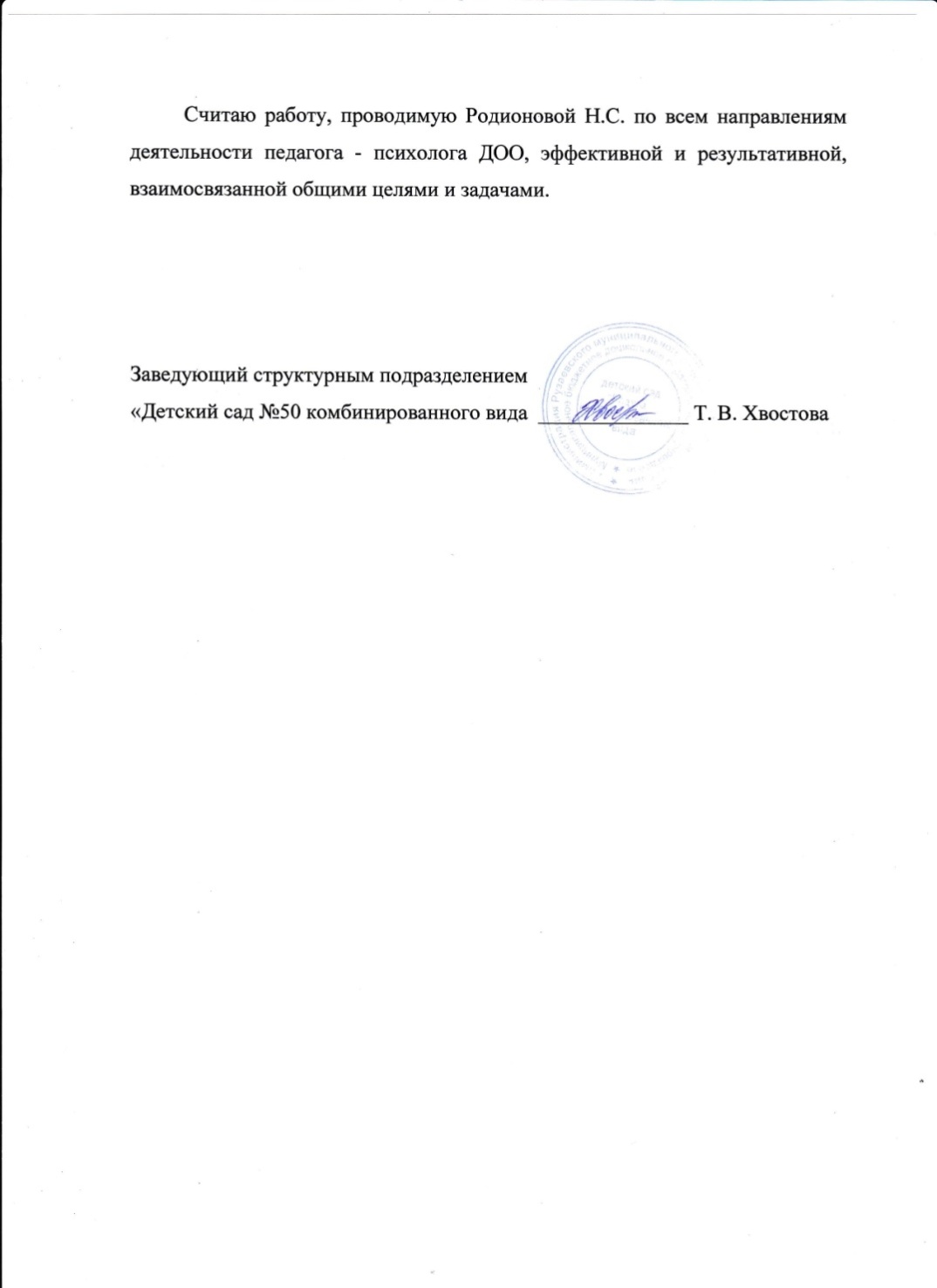 3. Взаимодействие с родителями
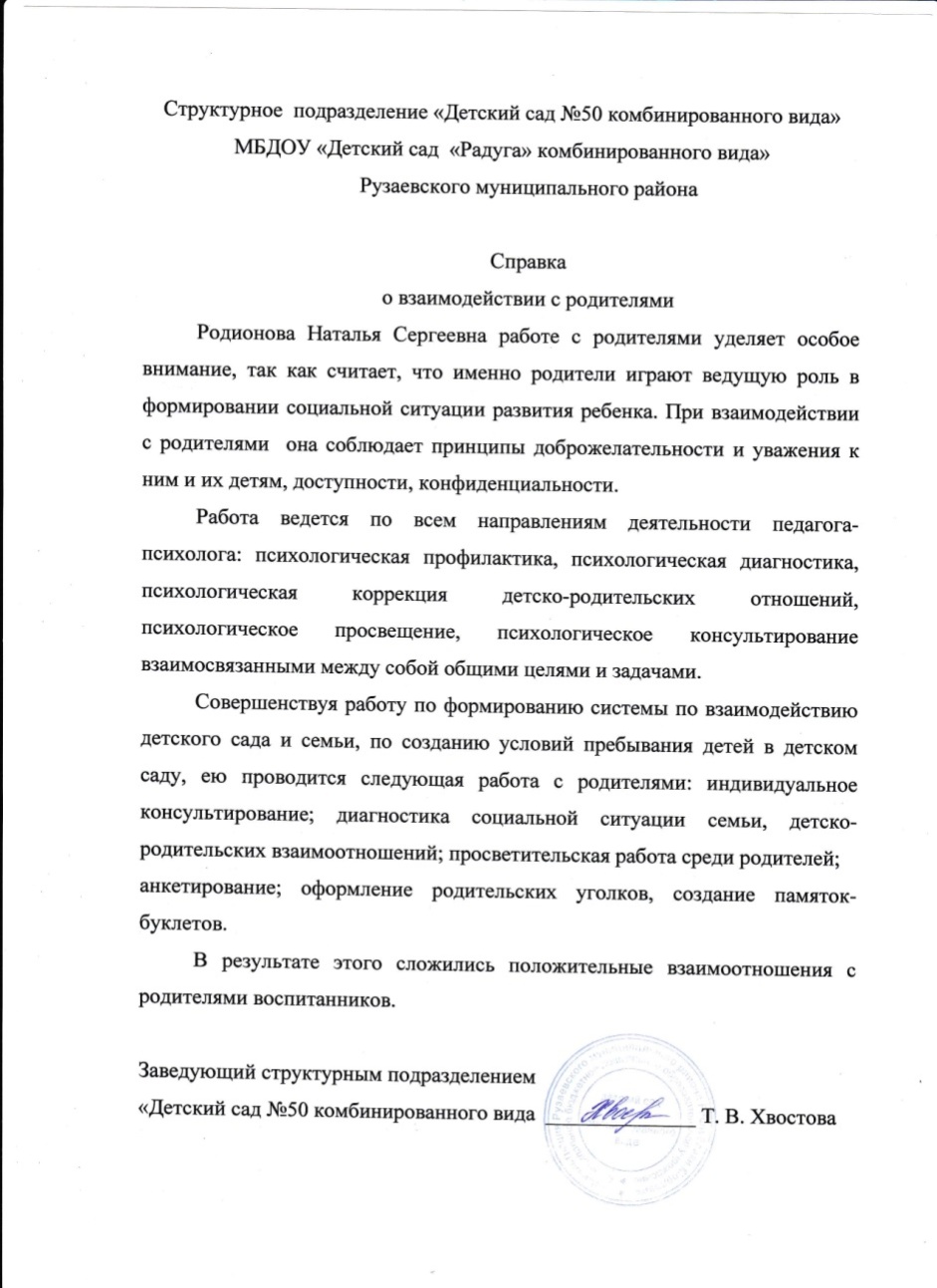 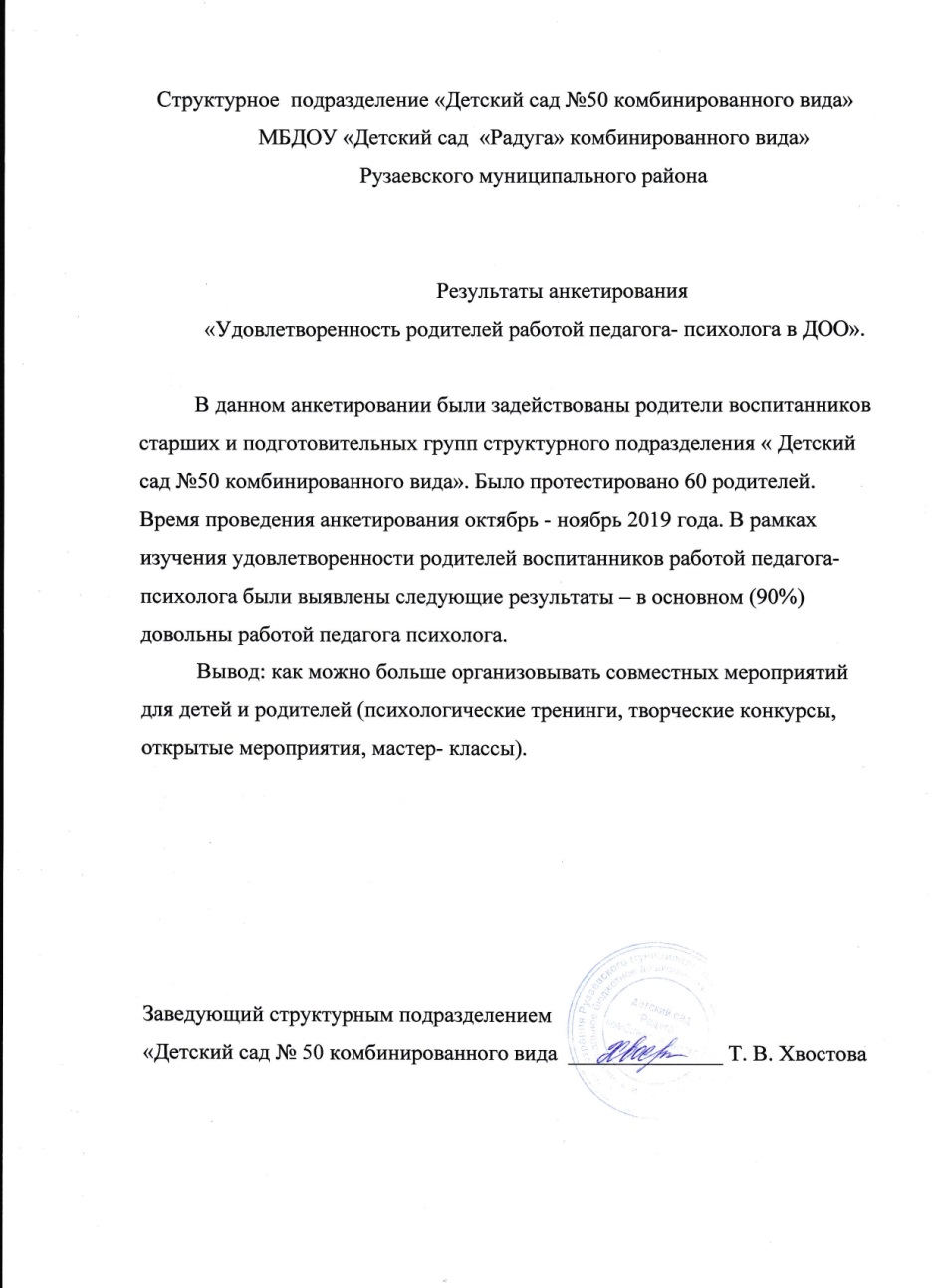 4. Взаимодействие  с педагогами
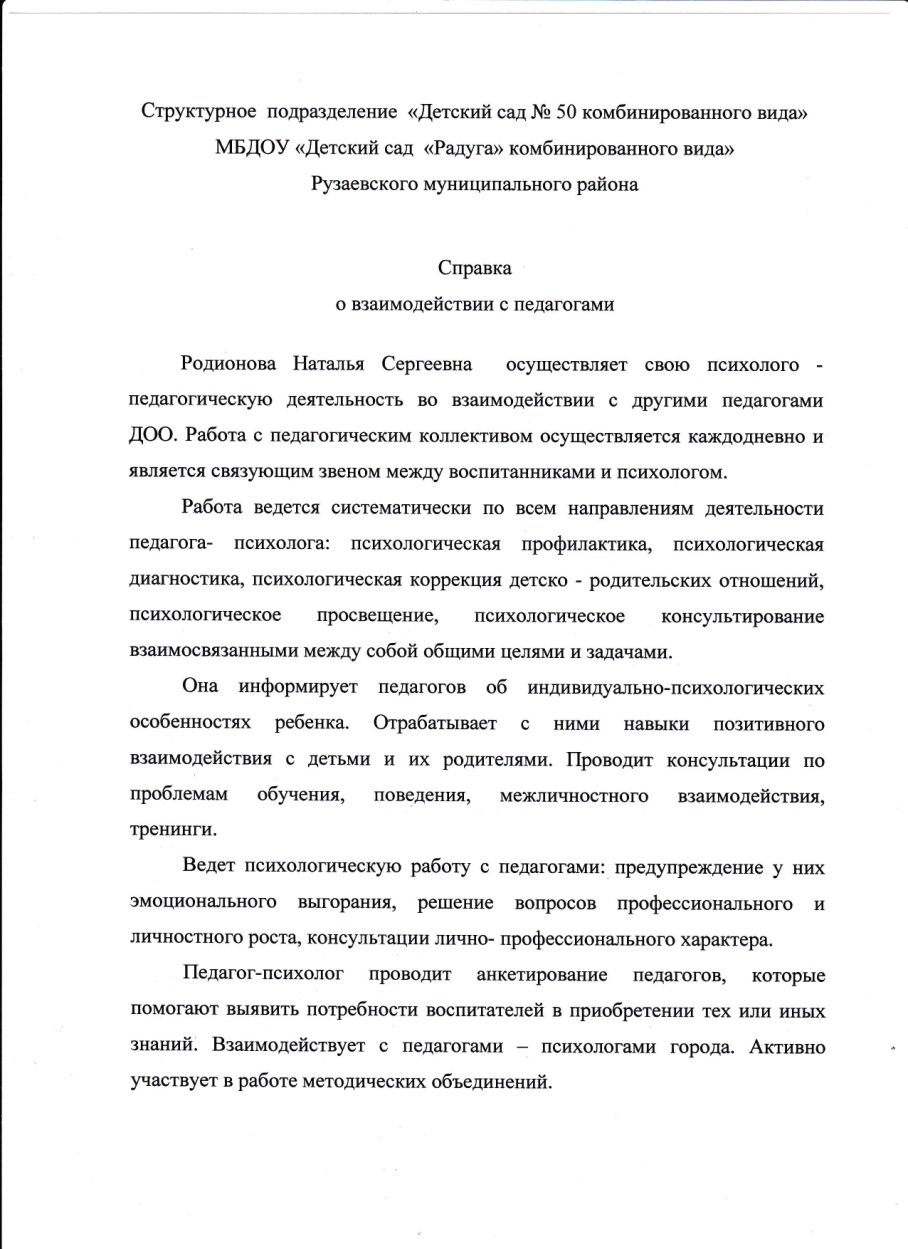 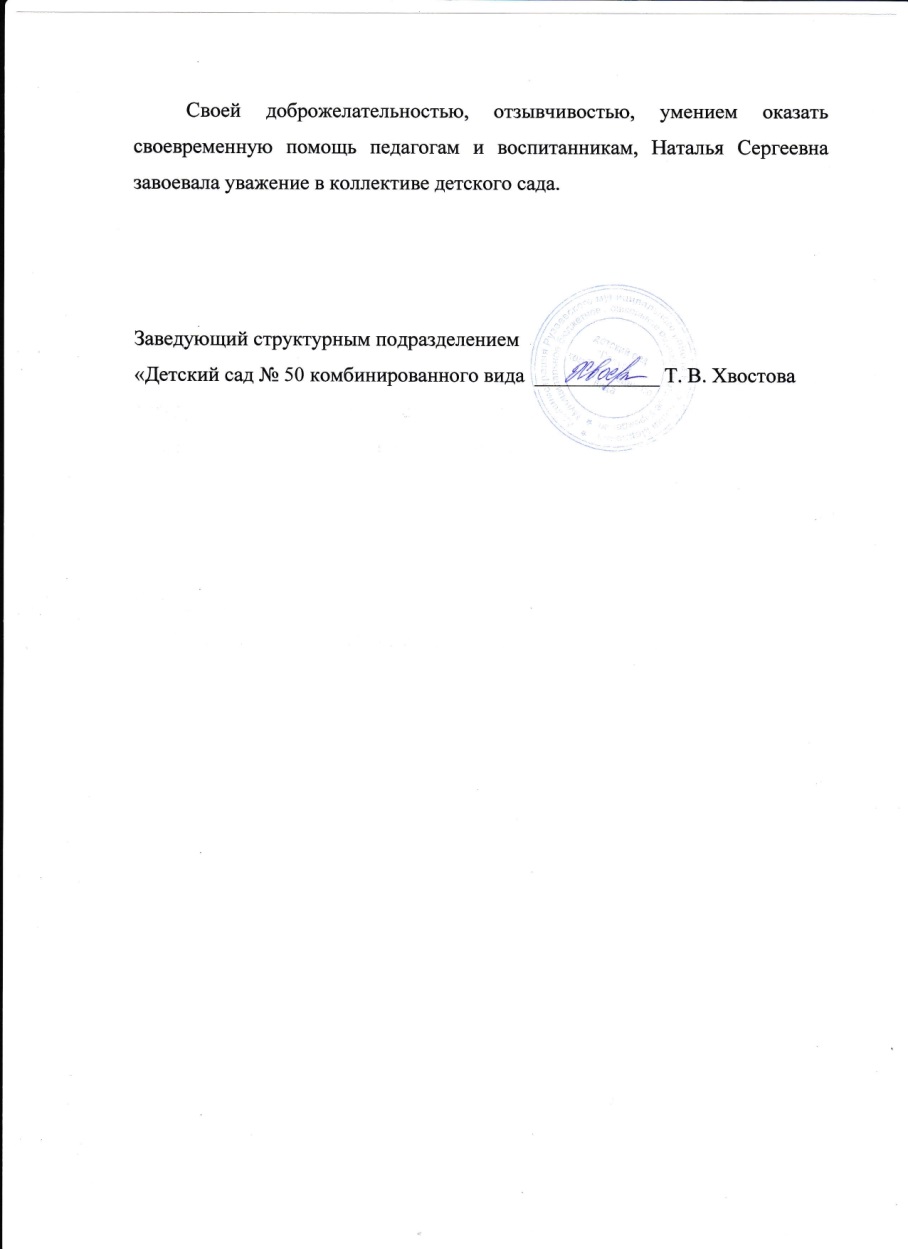 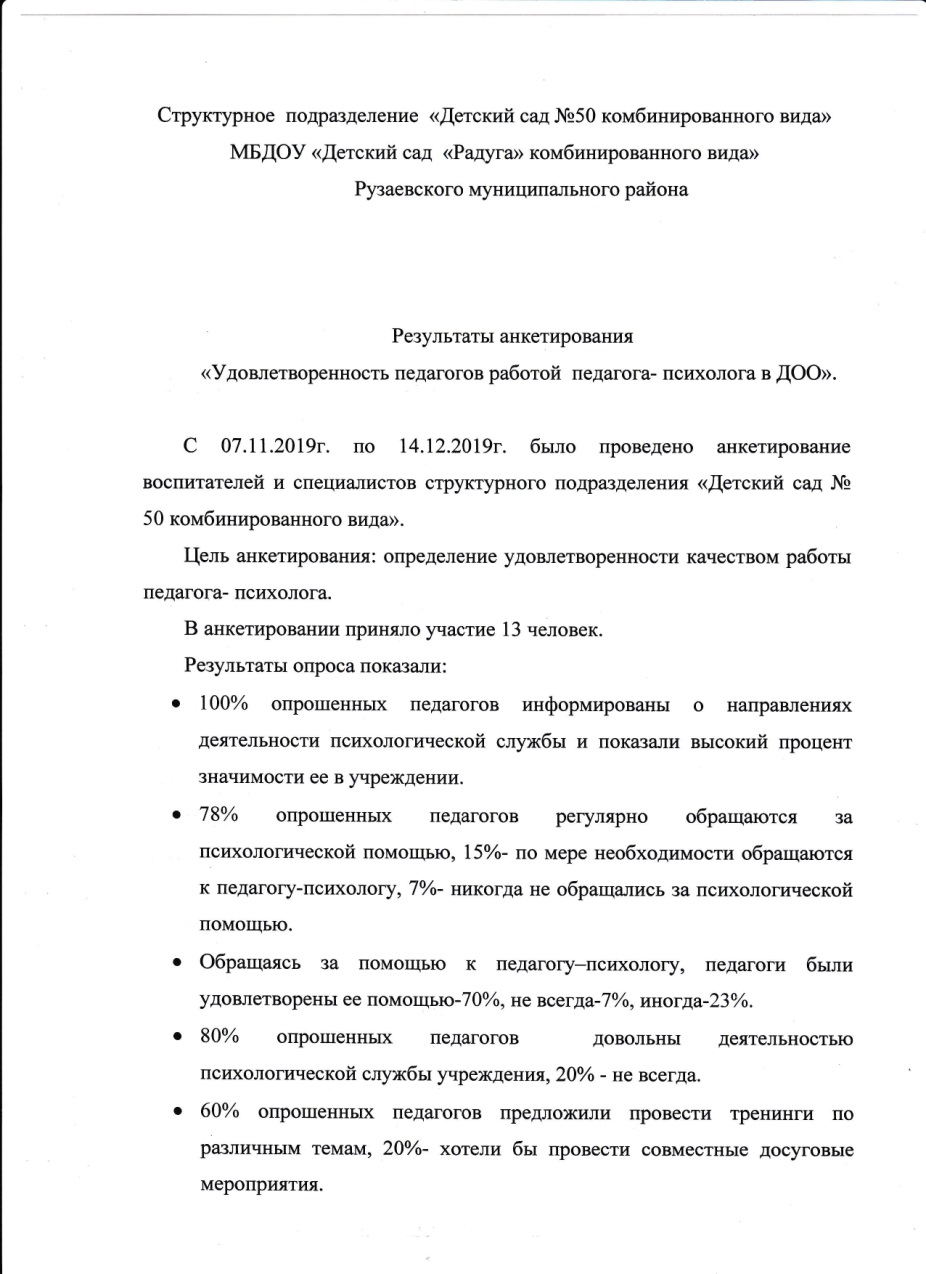 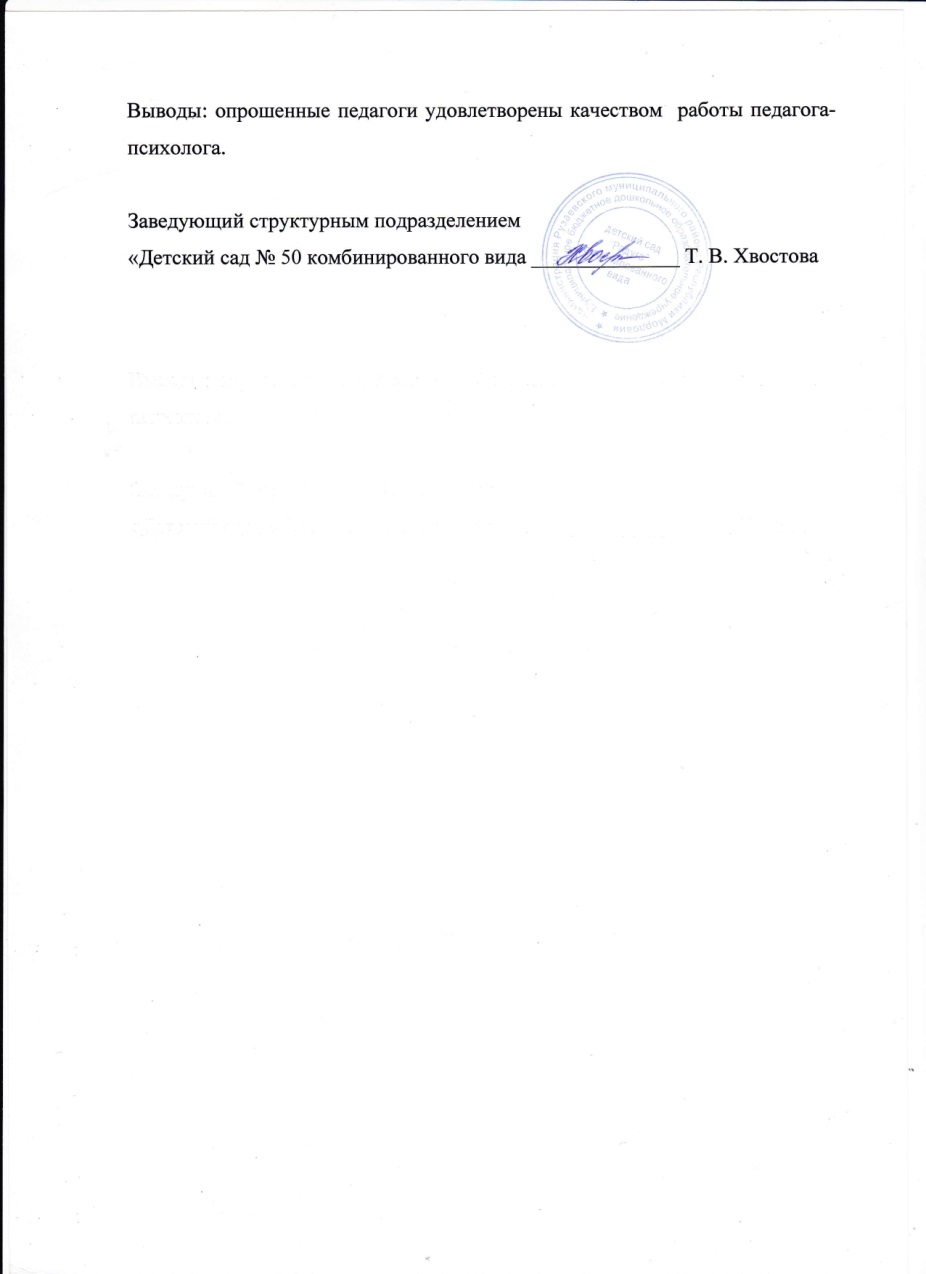 5. Взаимодействие  с обучающимися
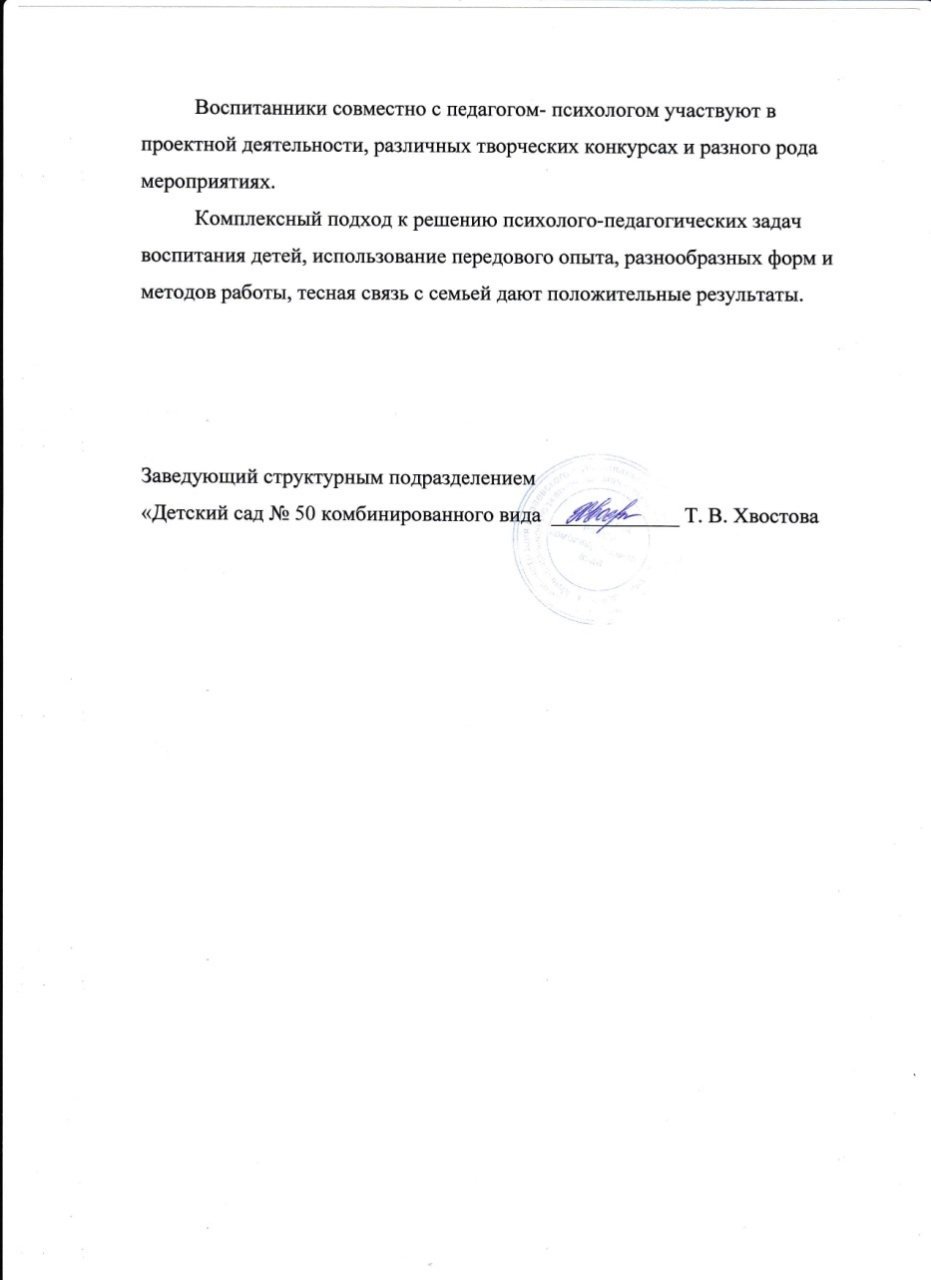 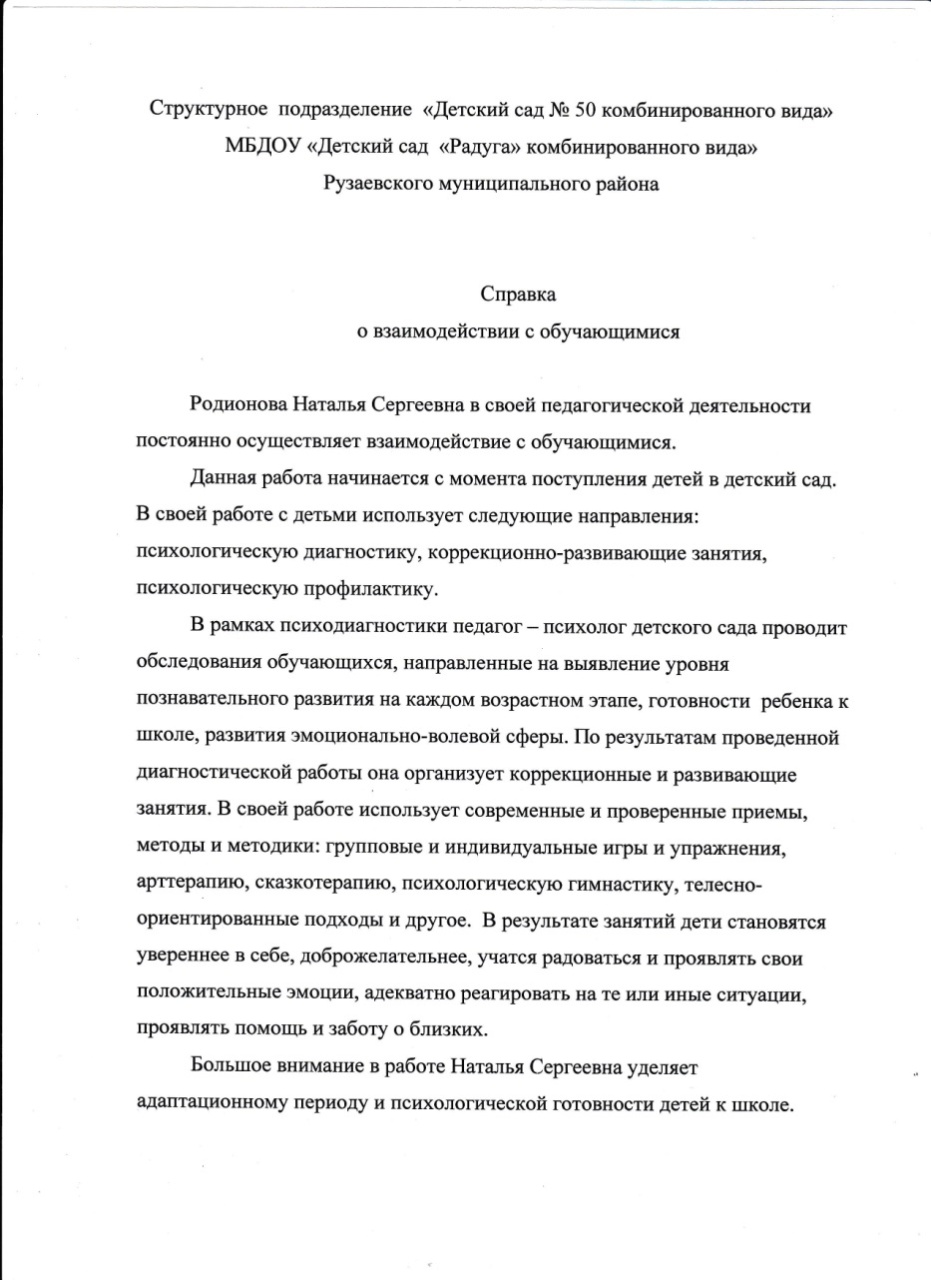 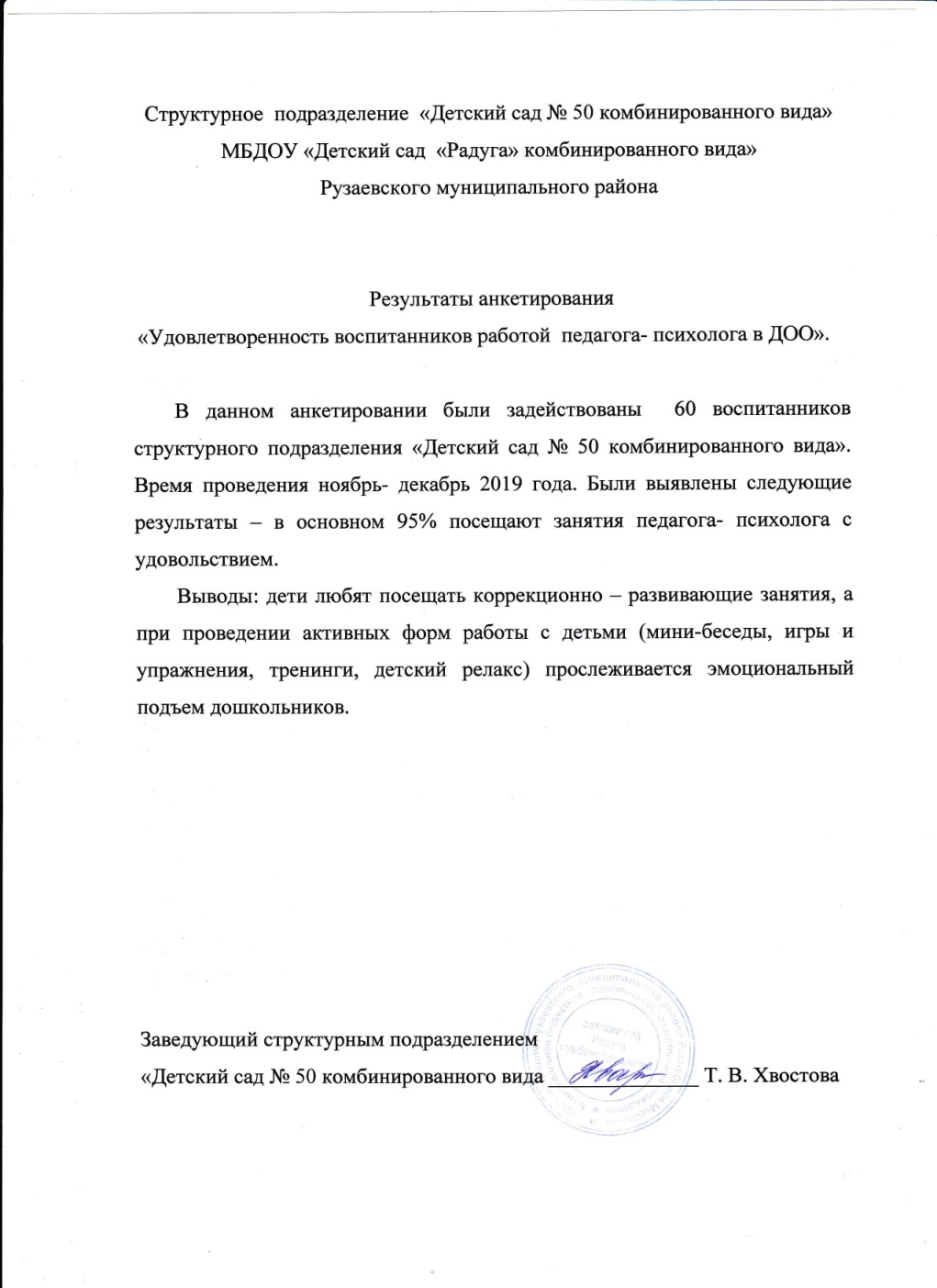 6.Результаты участия в инновационной (экспериментальной деятельности).
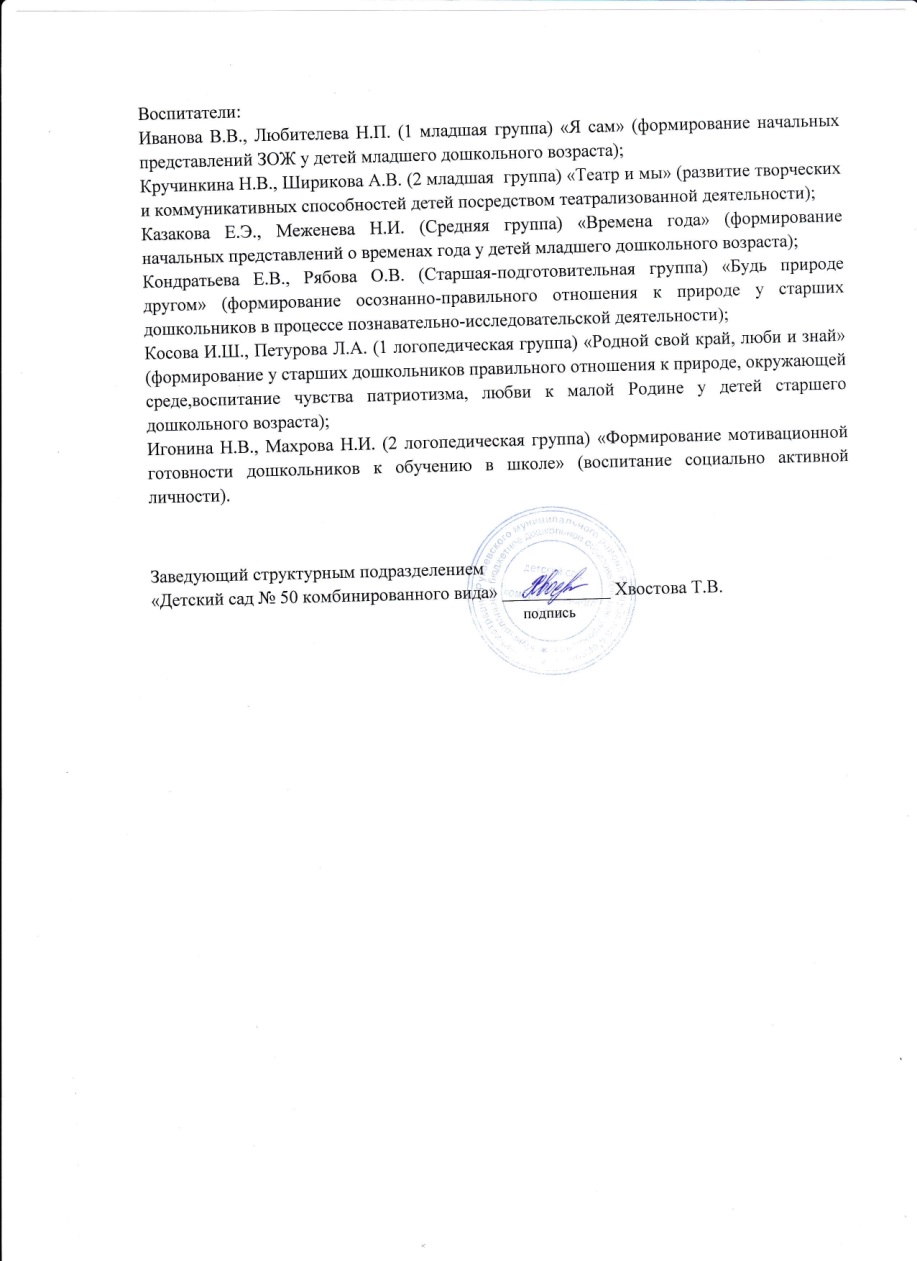 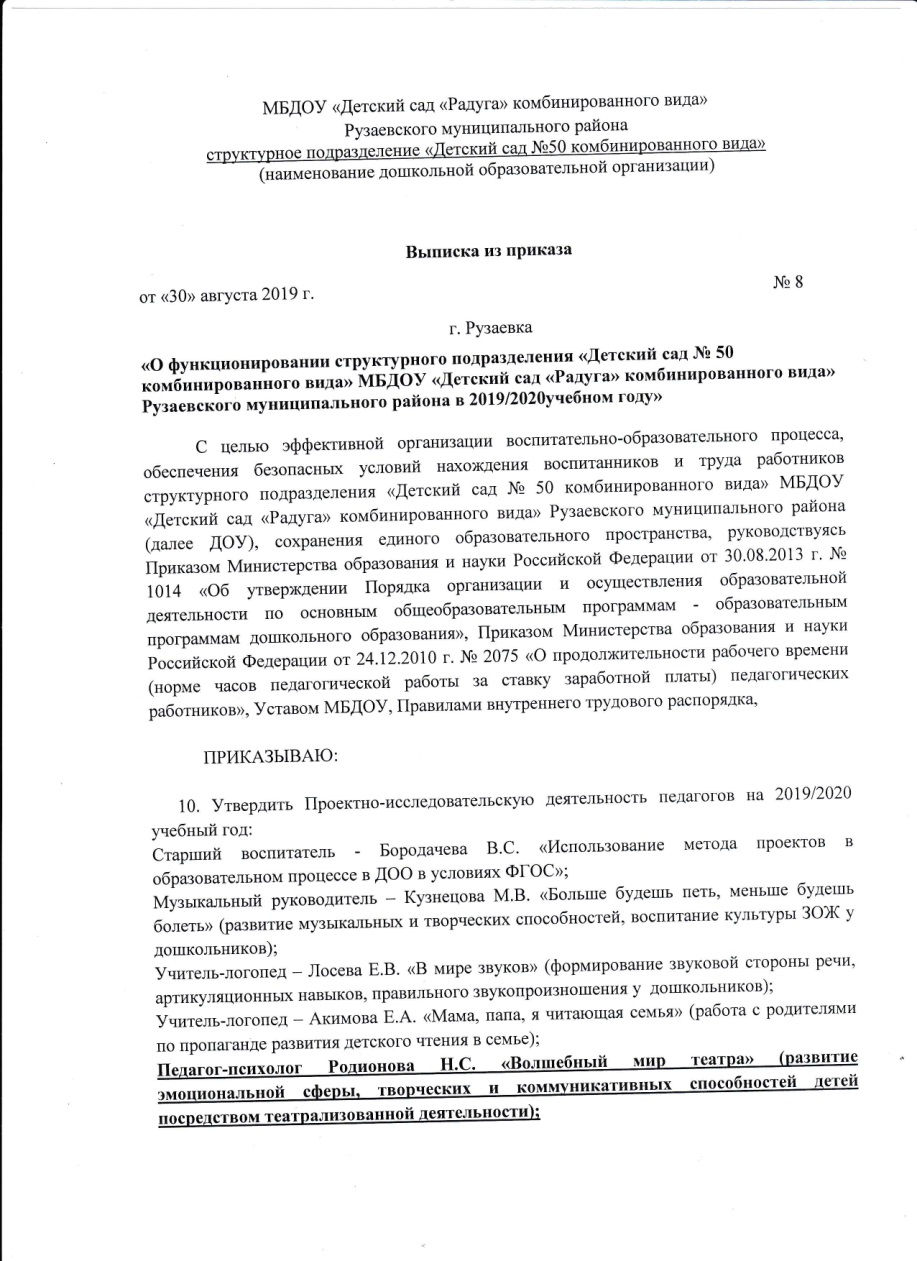 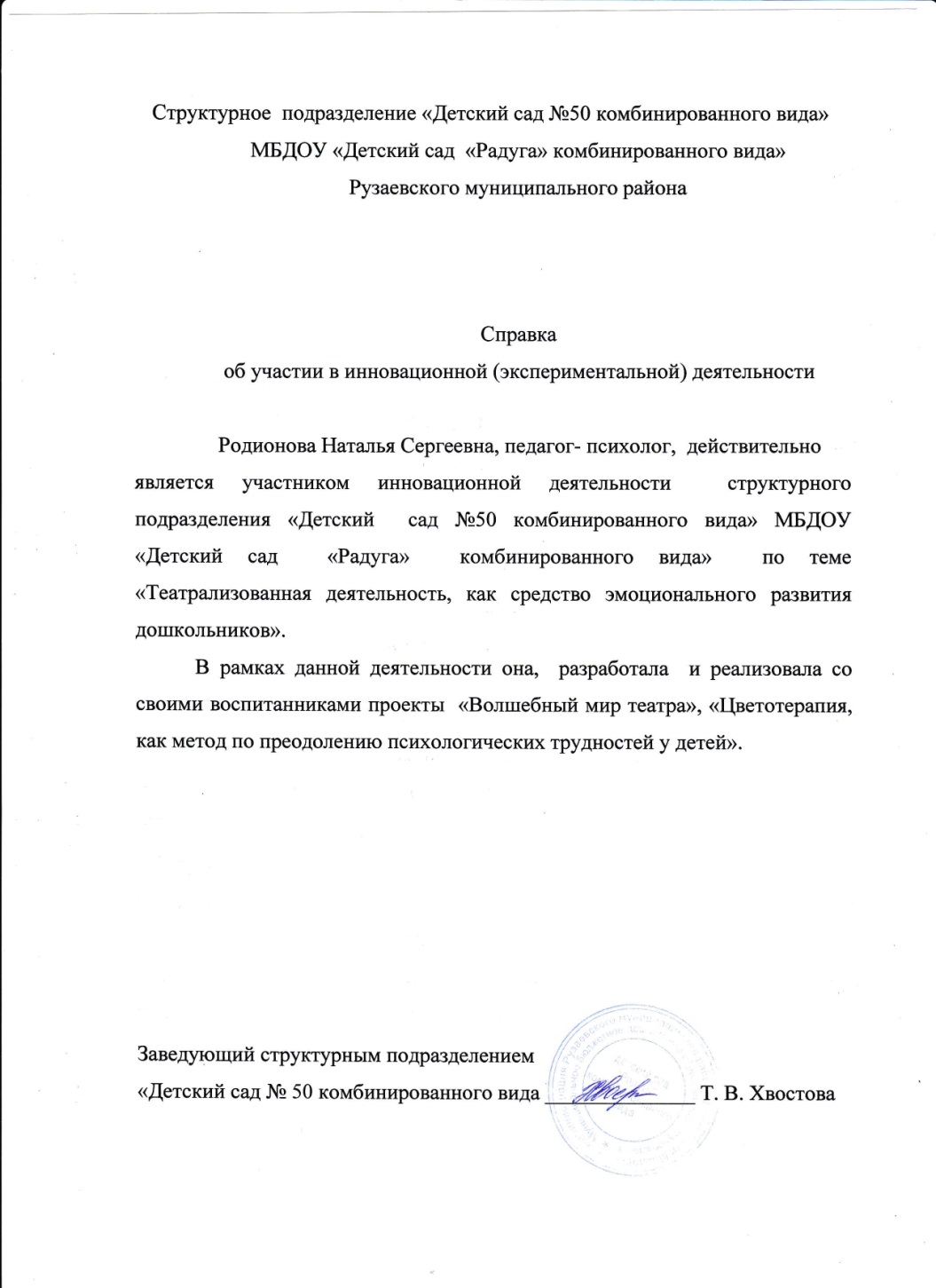 7. Участие детей в заочных олимпиадах, открытых конкурсах, конференциях, выставках, турнирах, соревнованиях Муниципальный уровень-5
Российский -2
Международный- 2
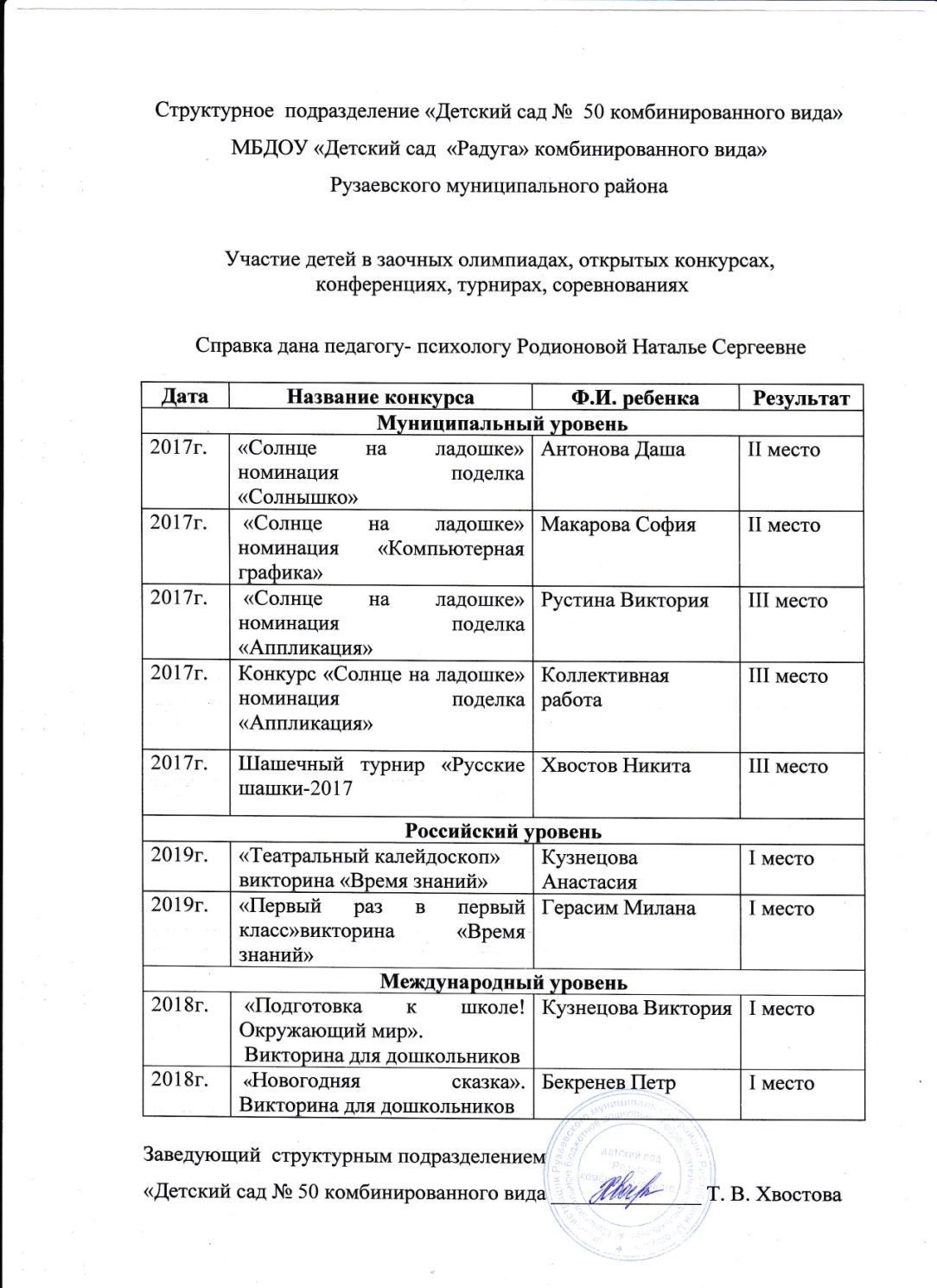 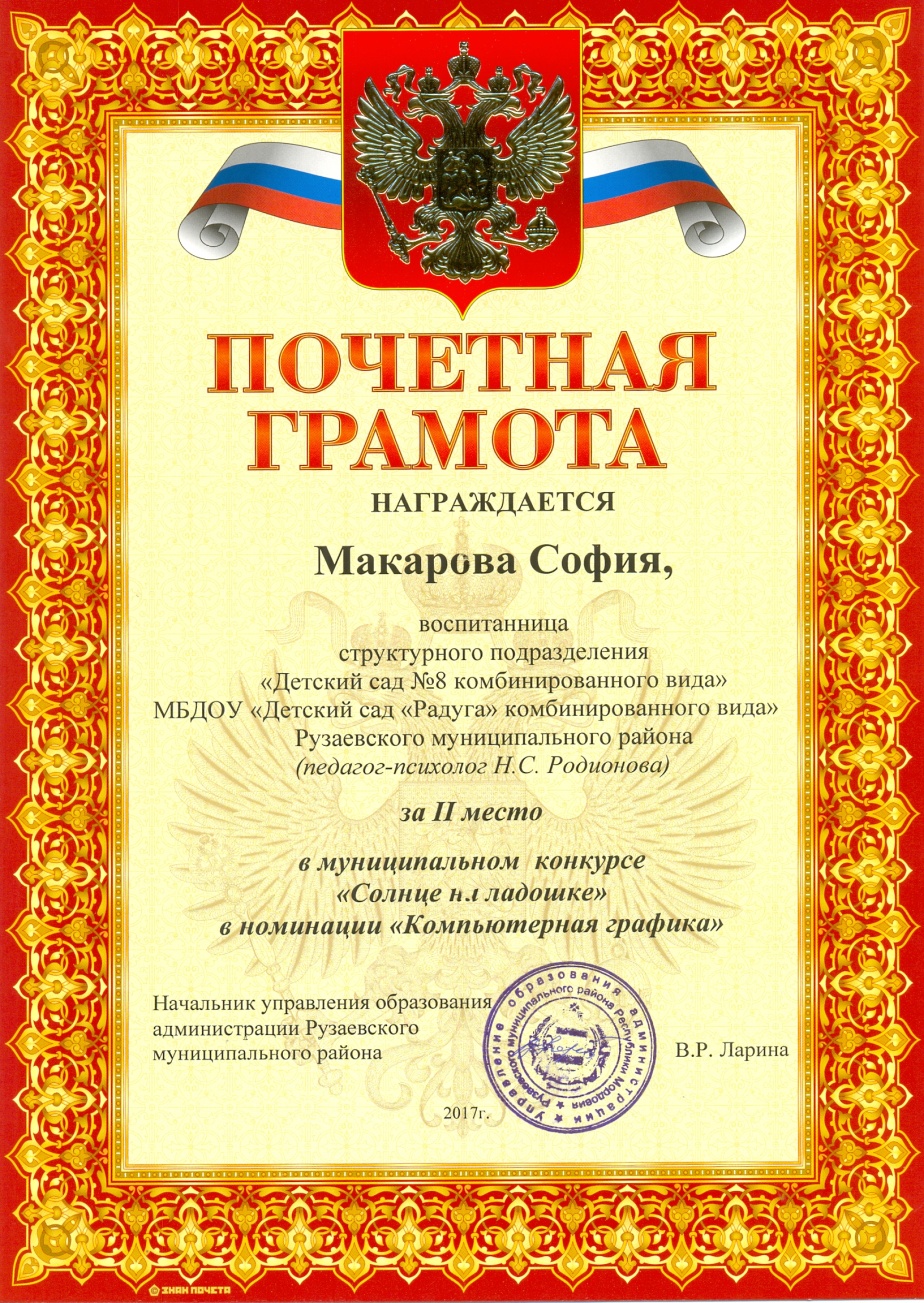 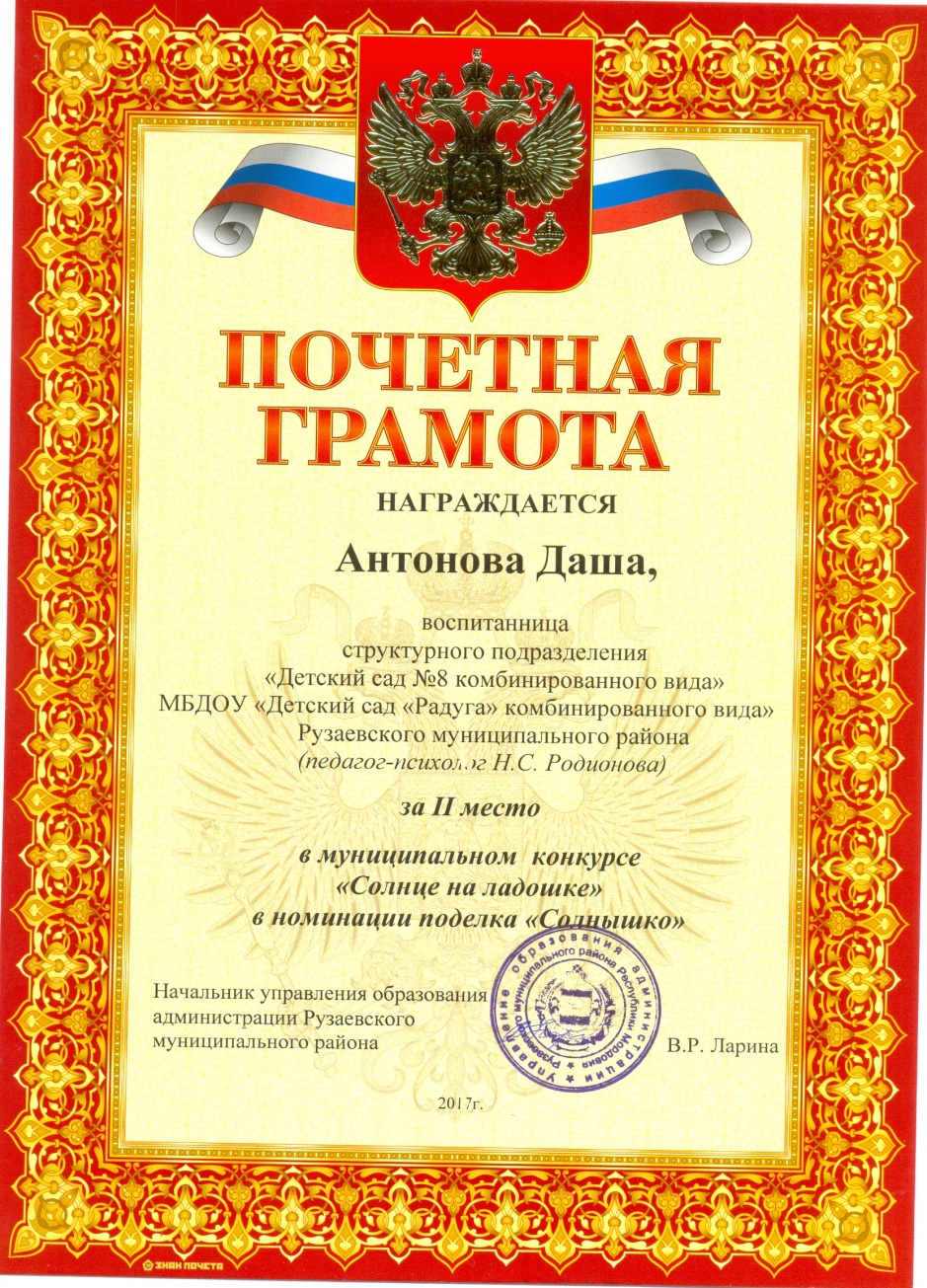 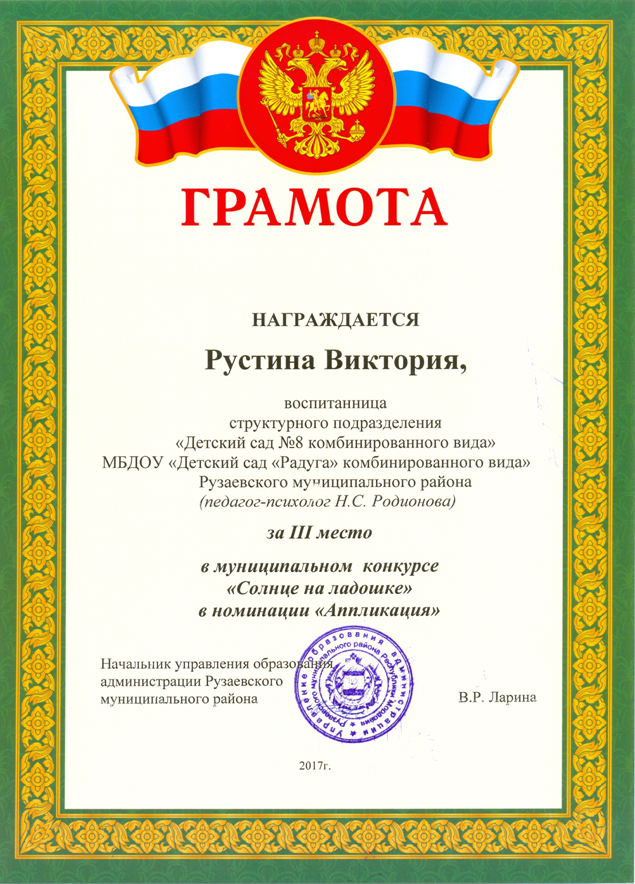 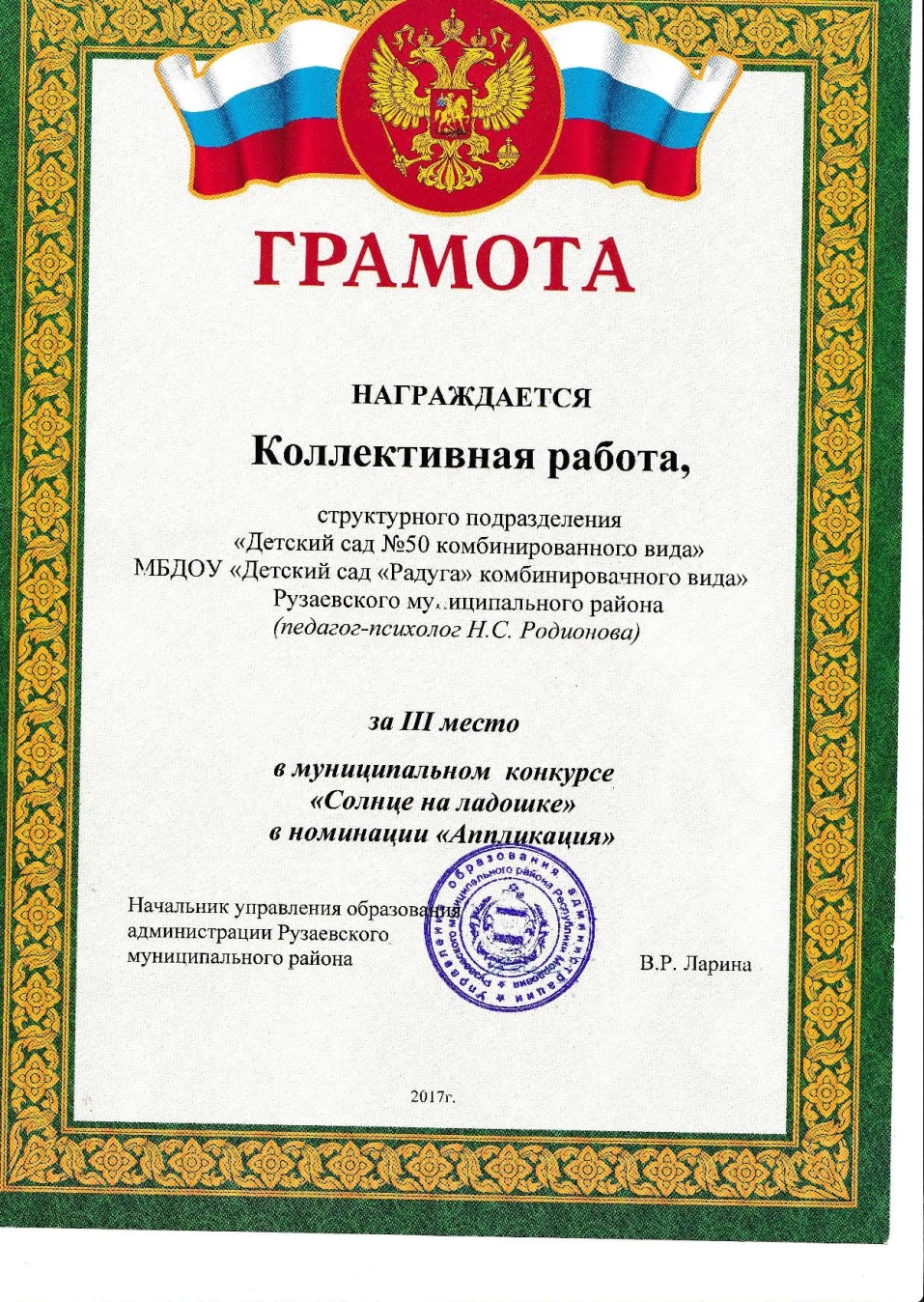 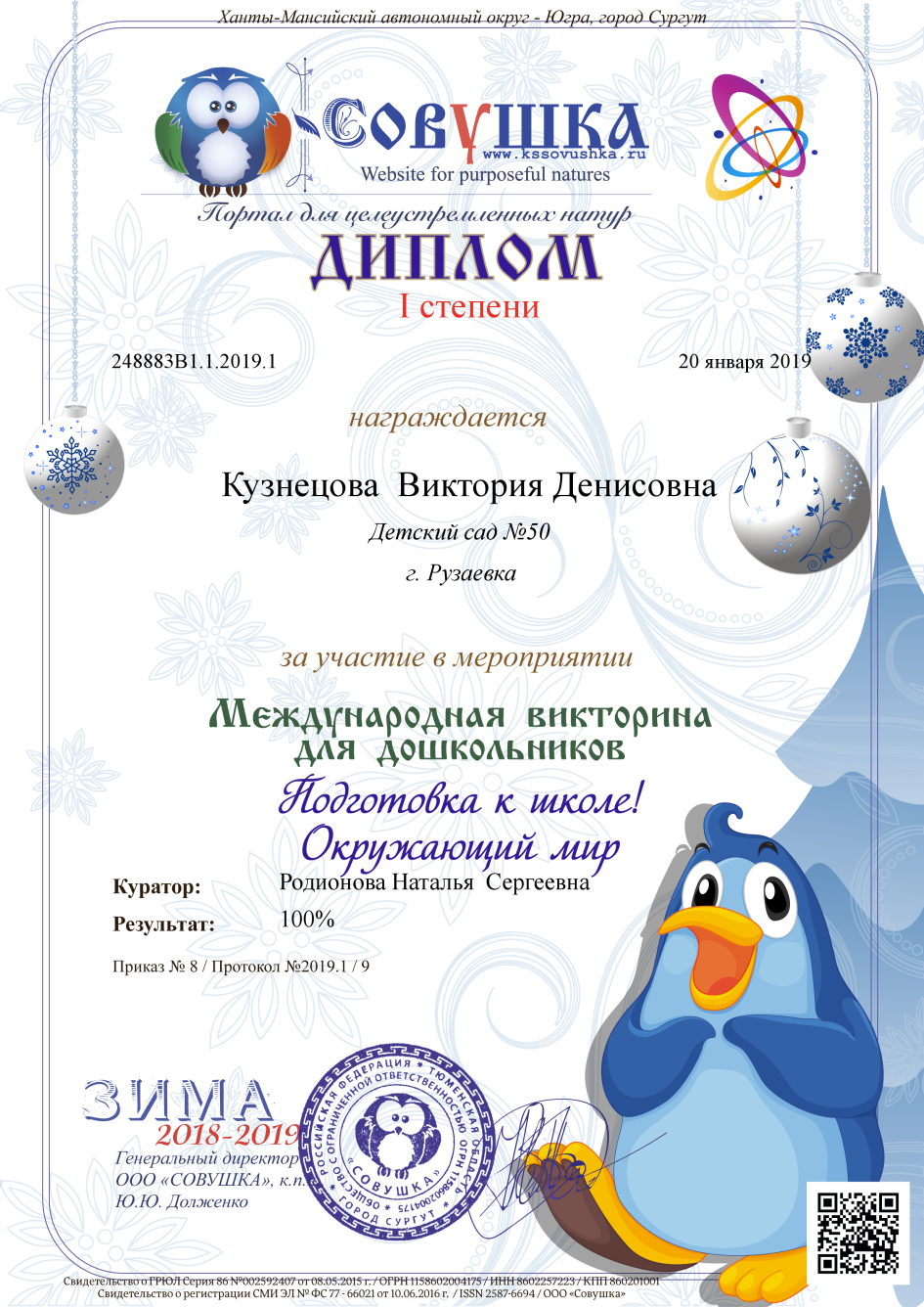 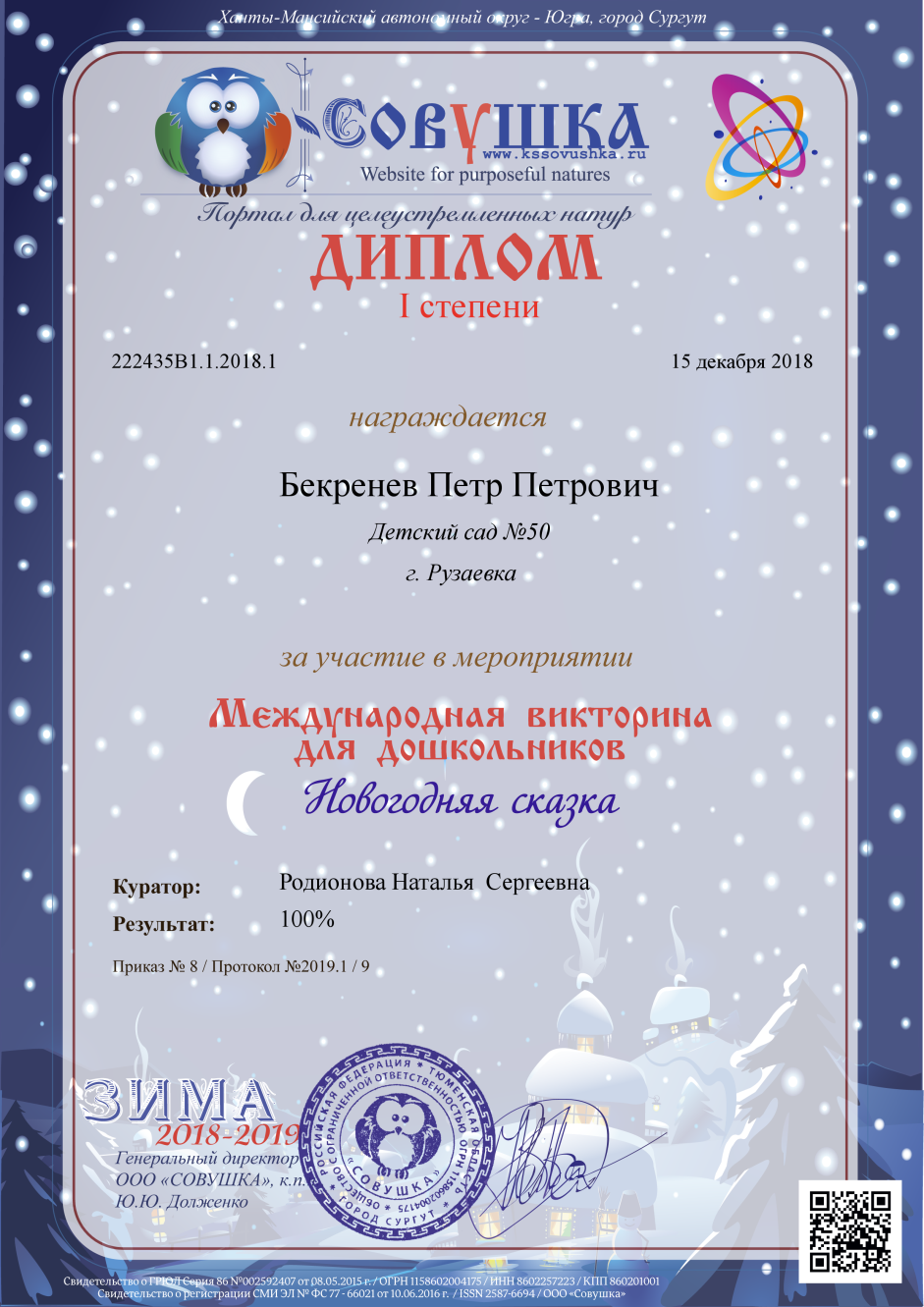 8. Наличие публикаций
На сайтах, порталах сети
Интернет - 1
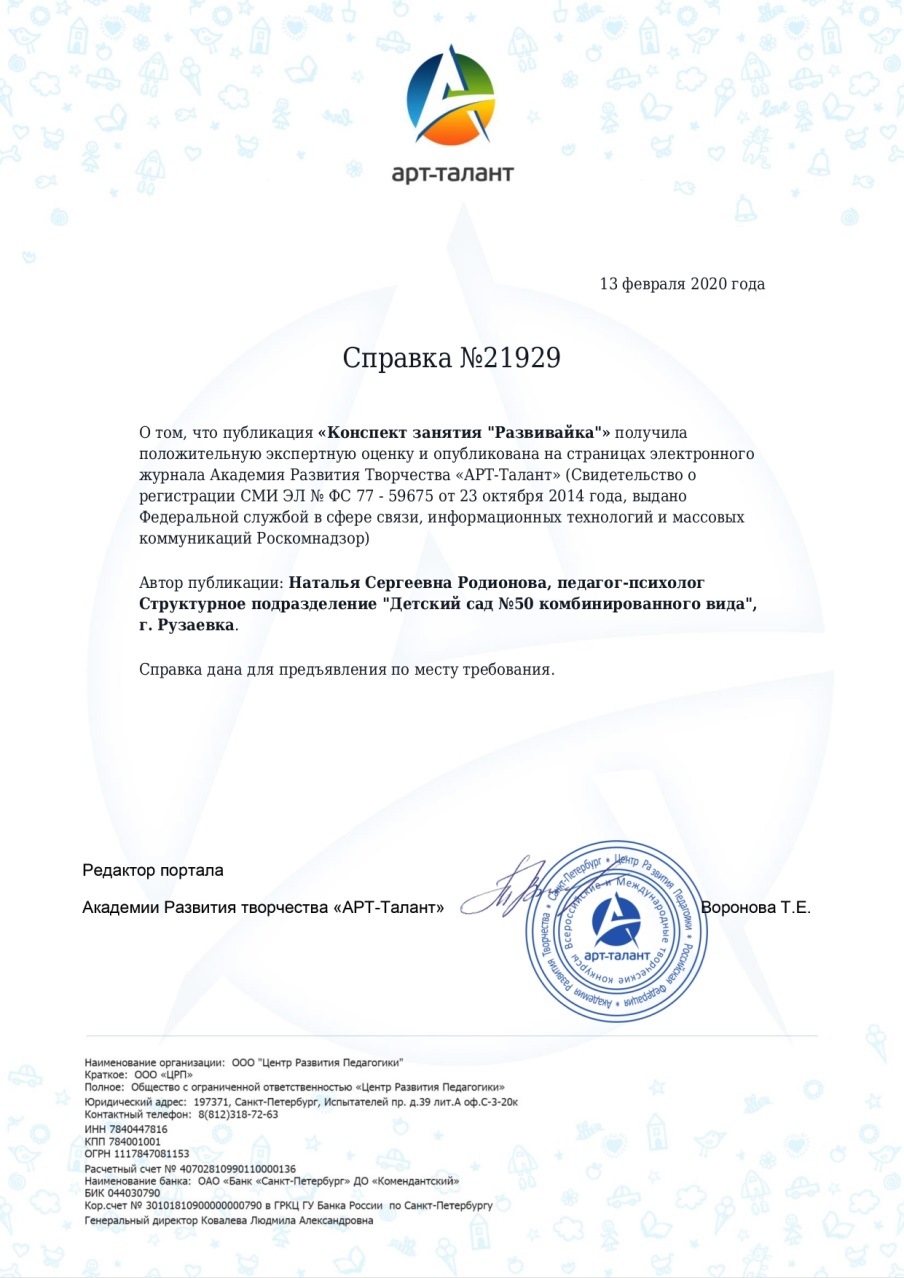 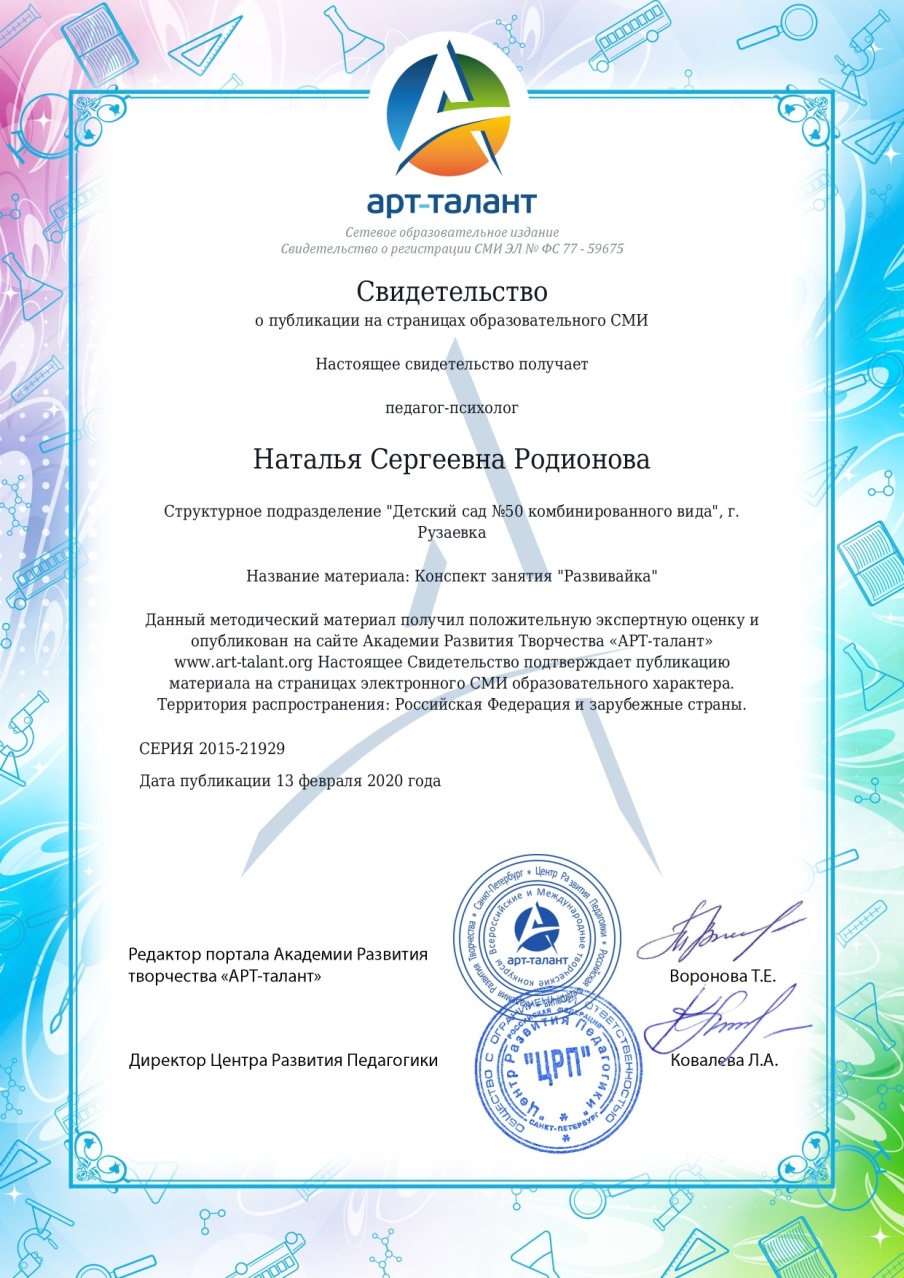 9. Наличие авторских программ, методических пособий, методических рекомендаций
10. Выступление на заседаниях методических советов, 
научно – практических конференциях, педагогических чтениях, семинарах, секциях, форумах, радиопередачах (очно)
Уровень образовательной организации - 3
Муниципальный уровень-2
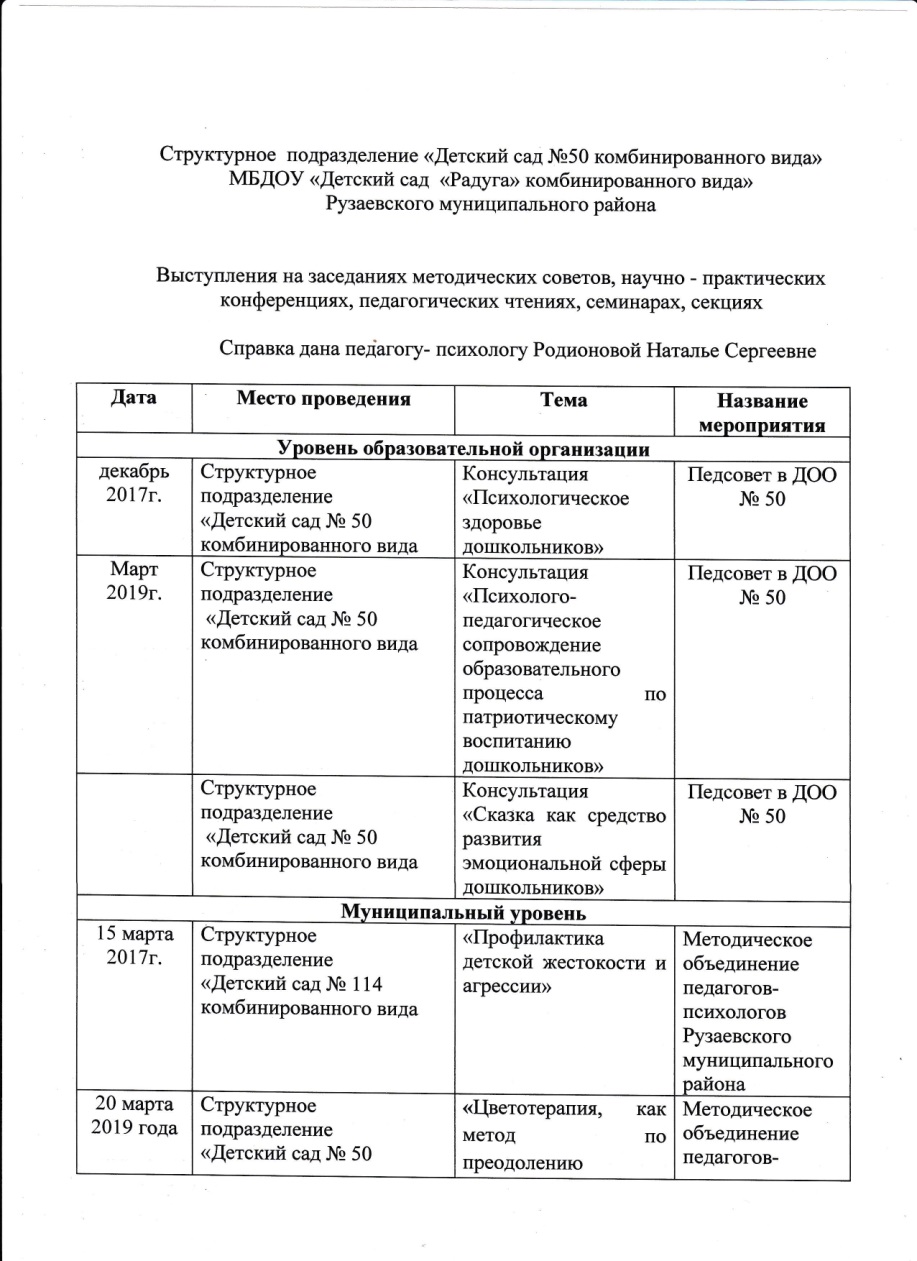 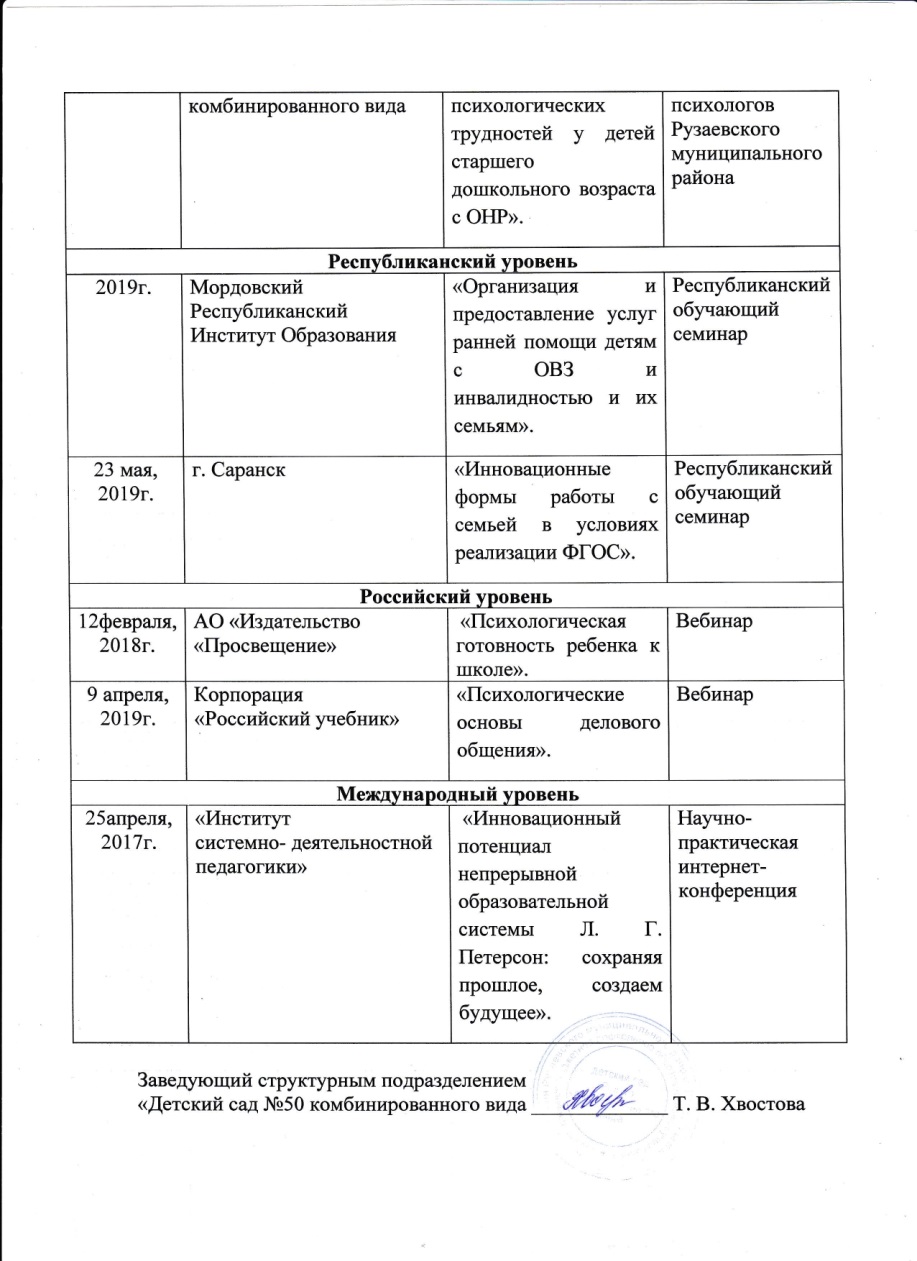 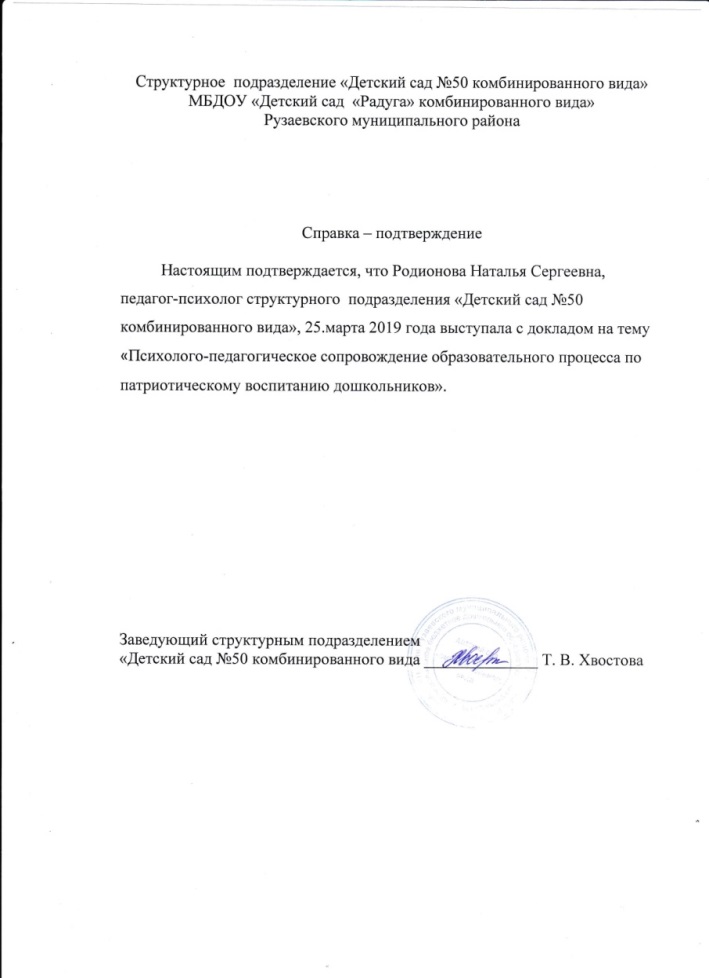 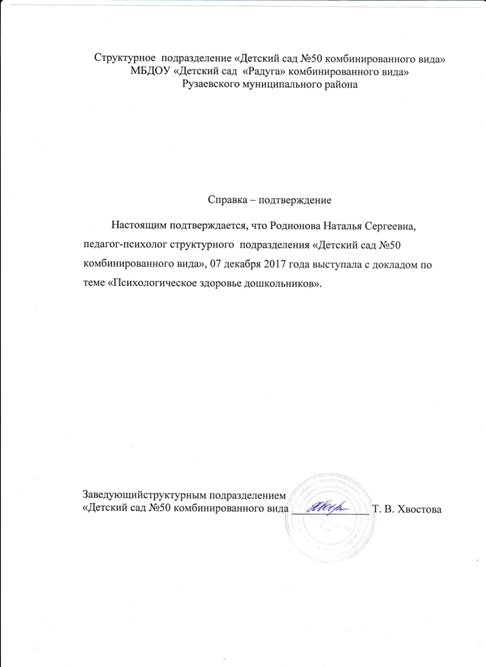 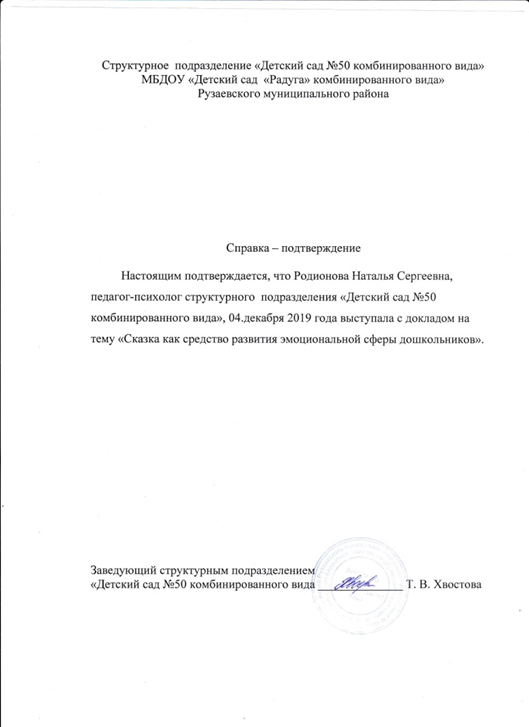 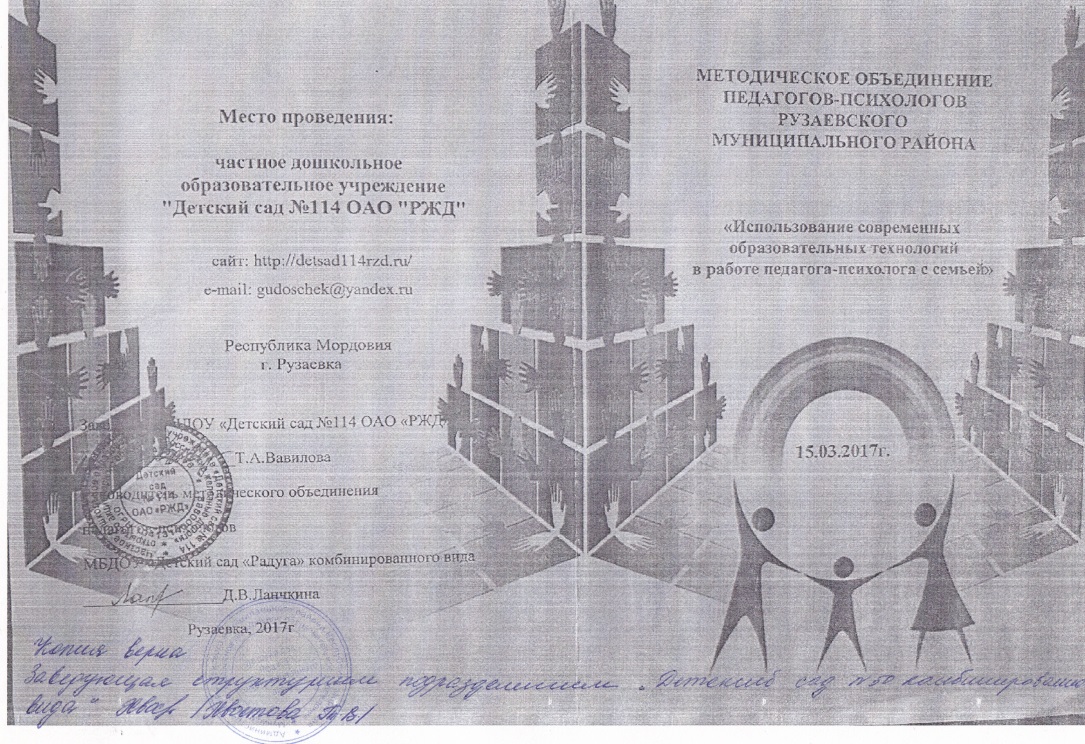 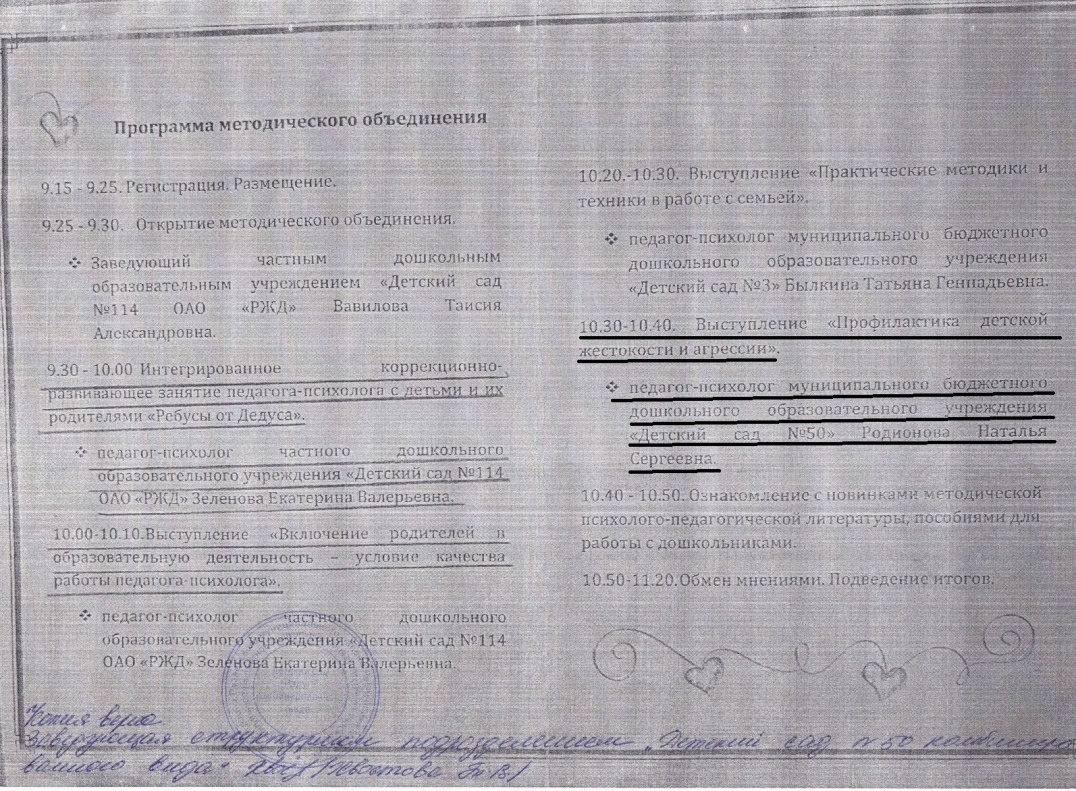 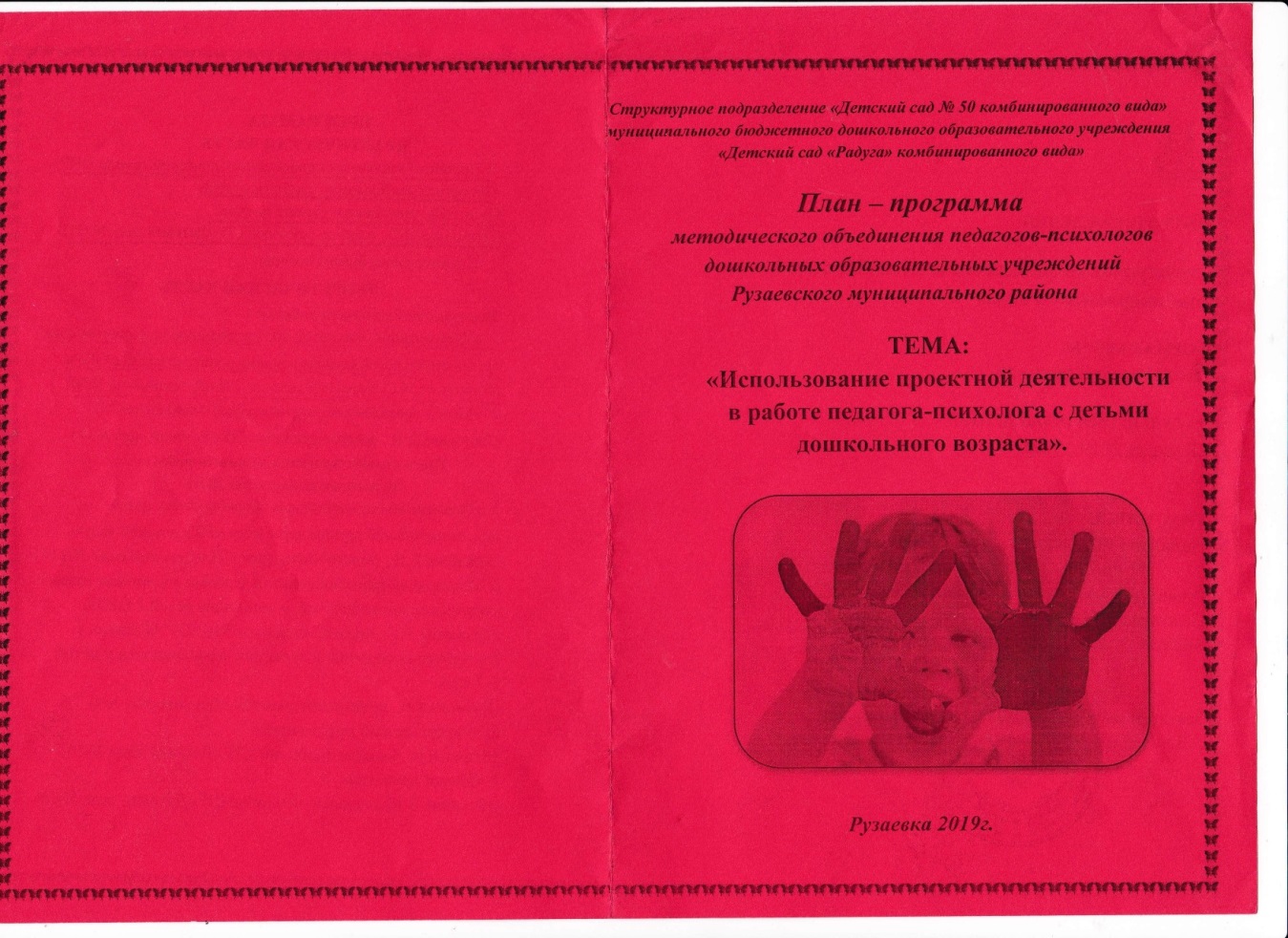 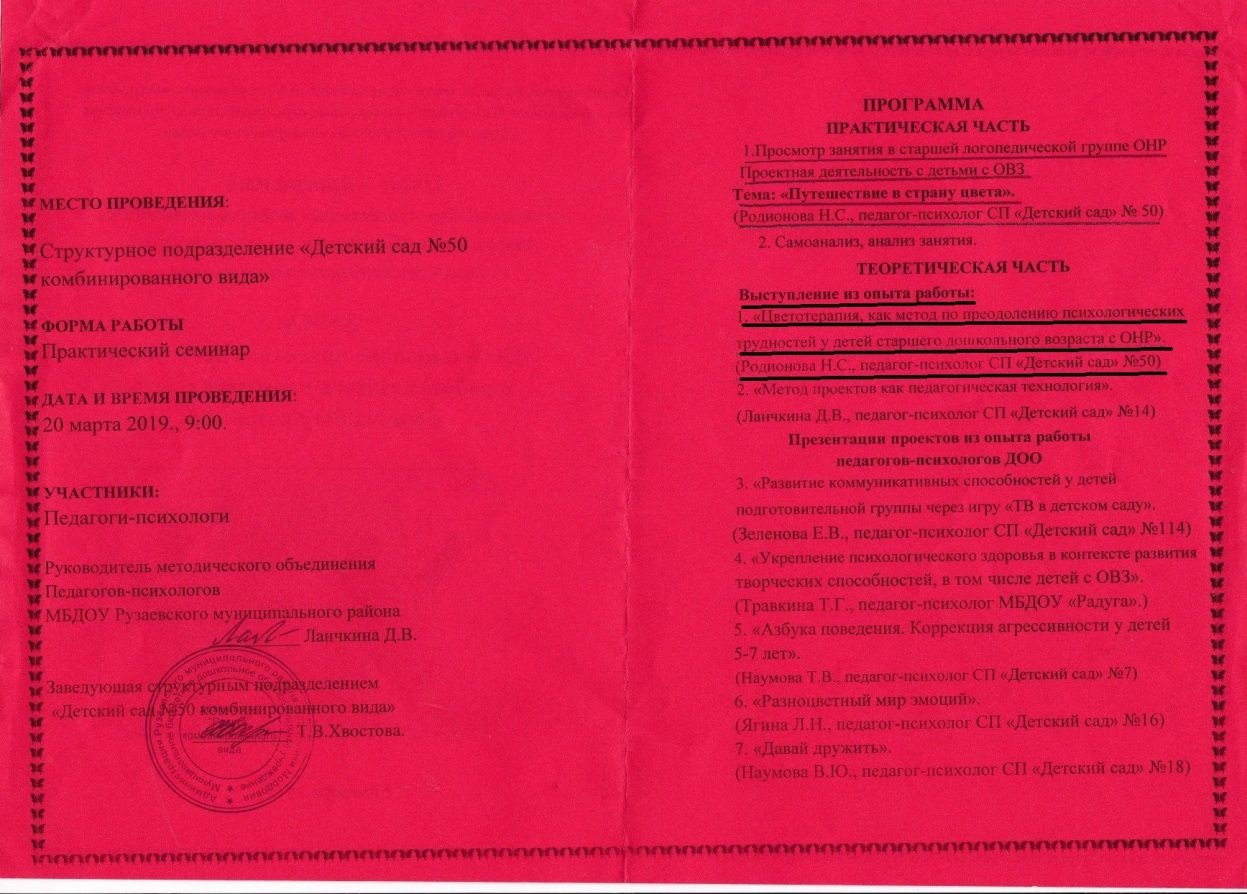 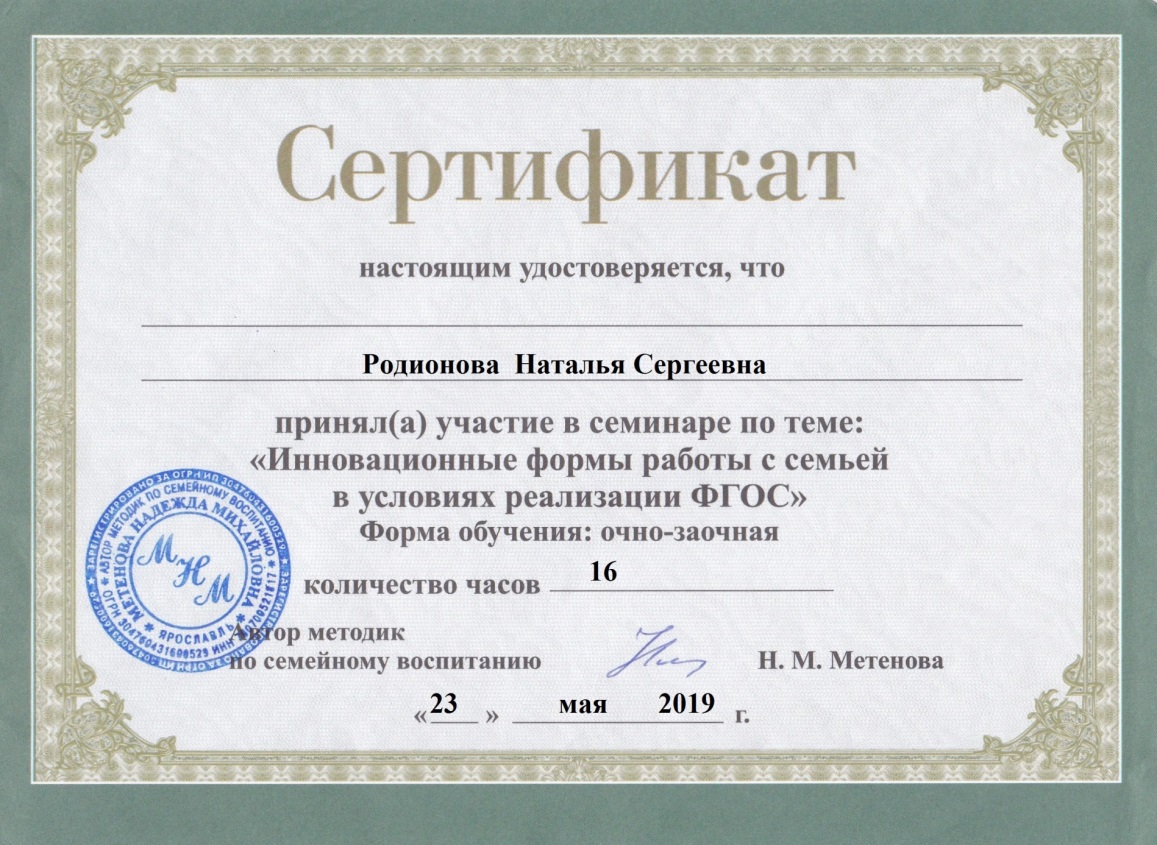 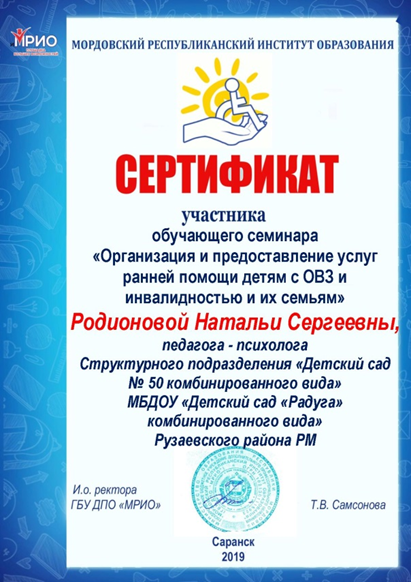 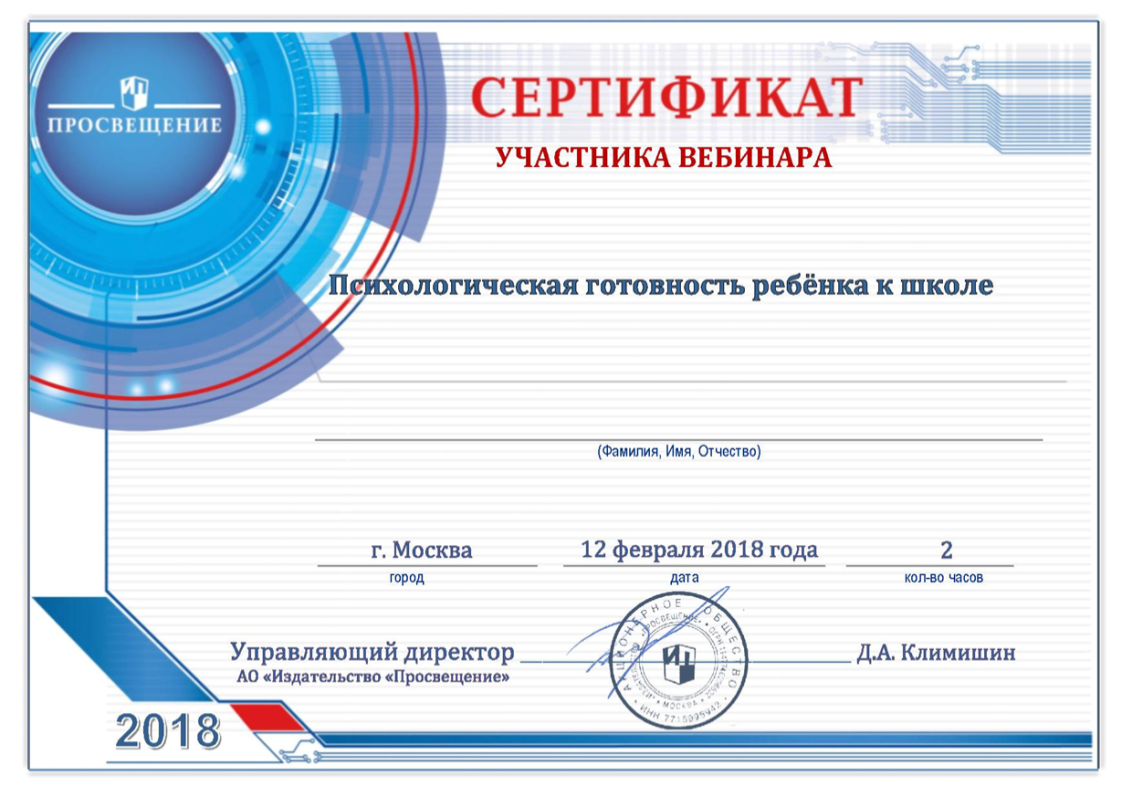 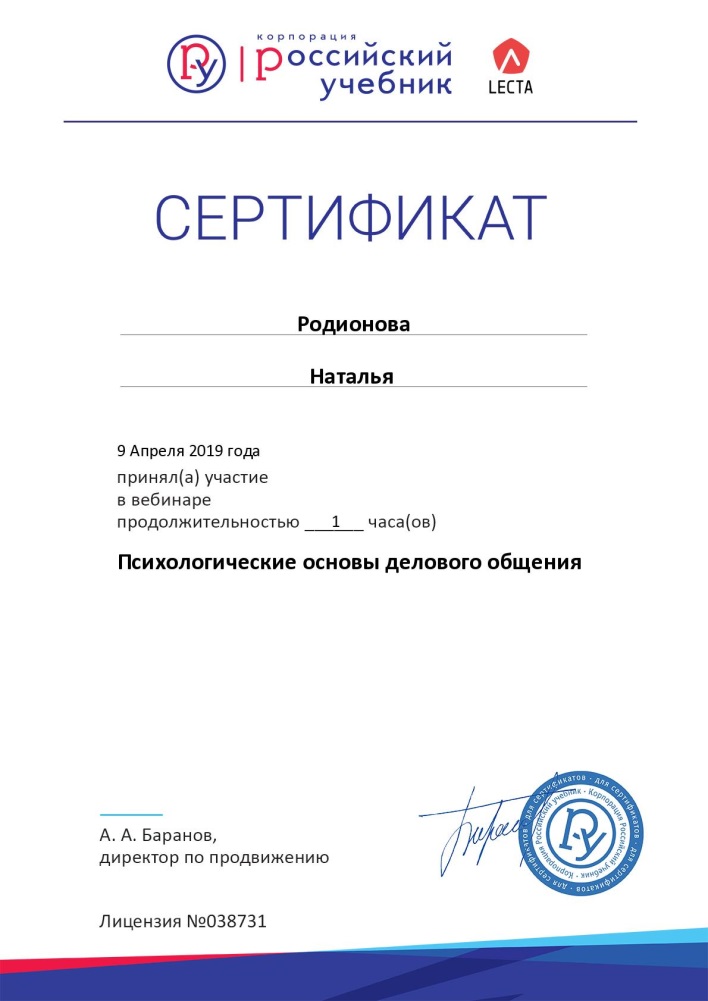 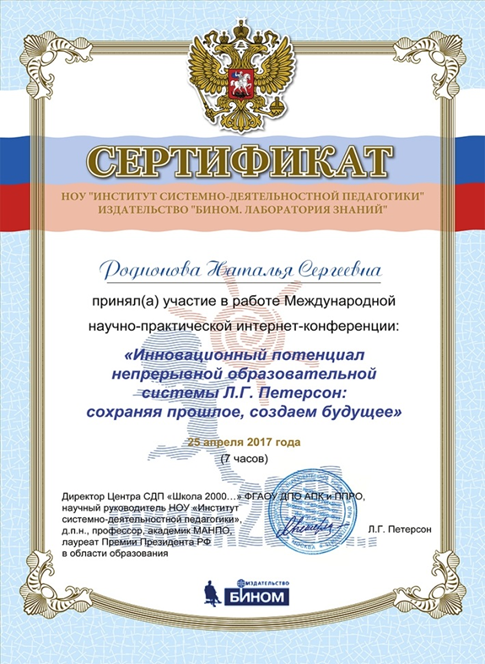 11. Проведение мастер классов, открытых занятий, мероприятий (очно).
Уровень образовательной организации – 3

Муниципальный уровень- 1
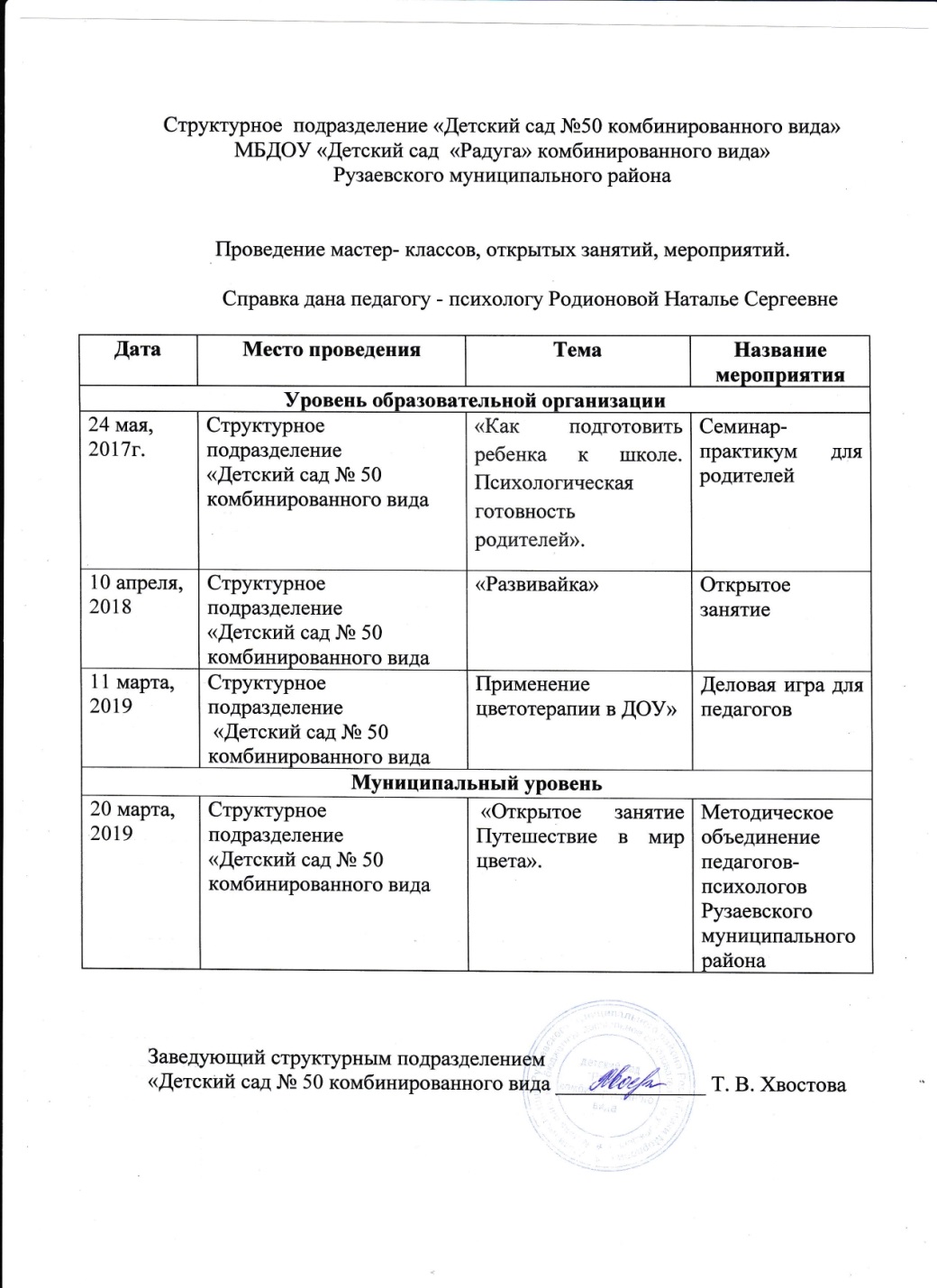 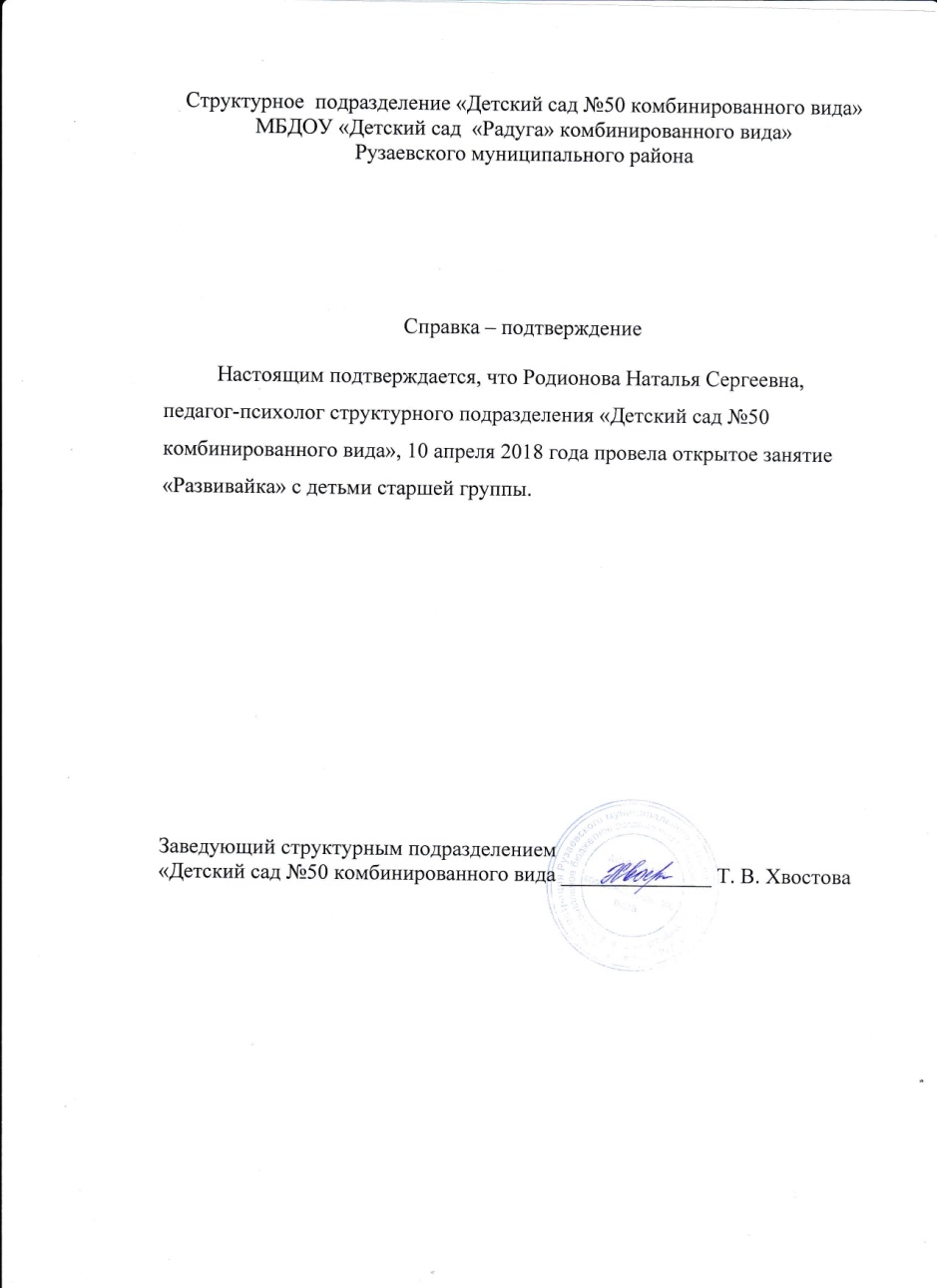 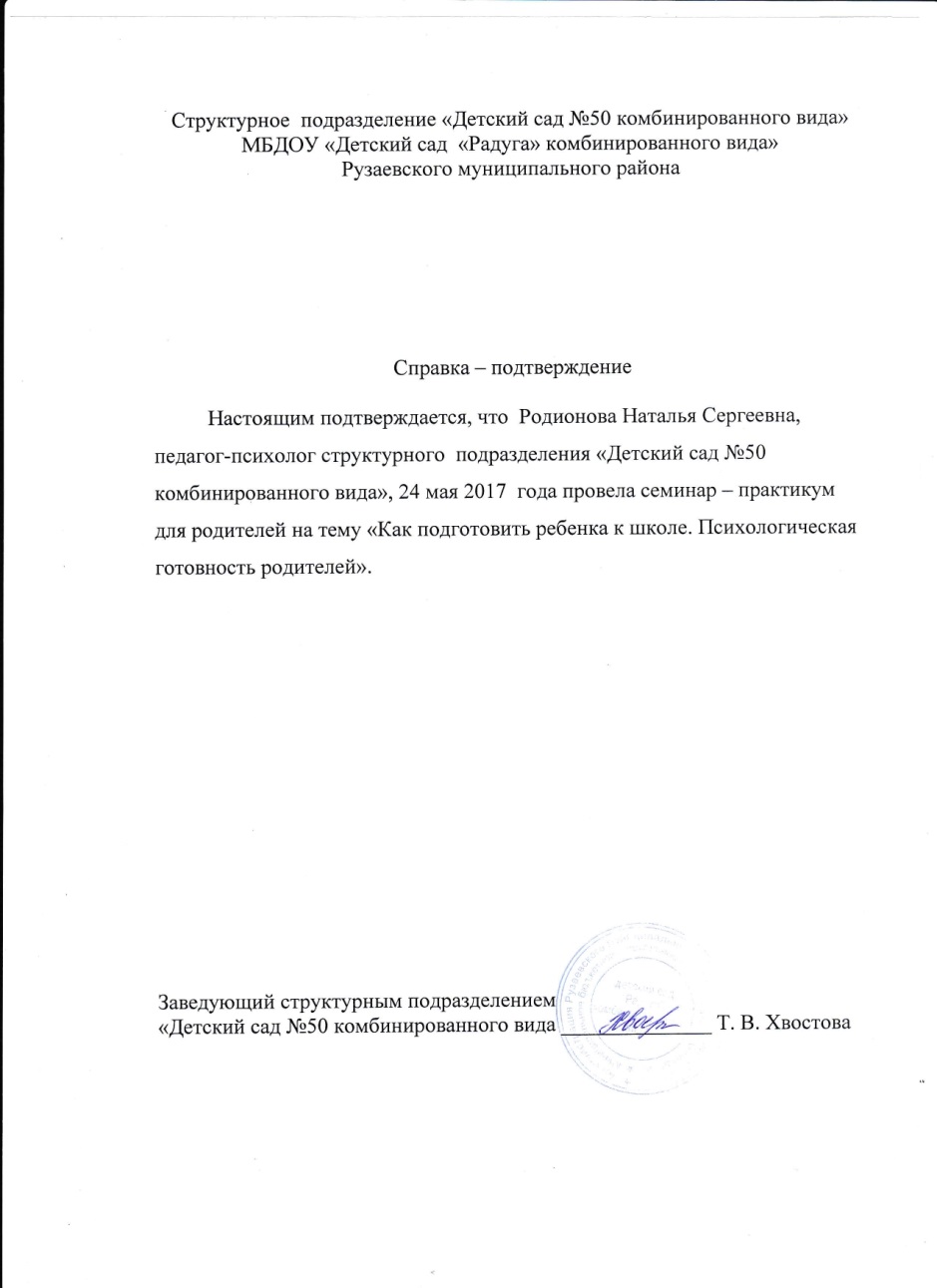 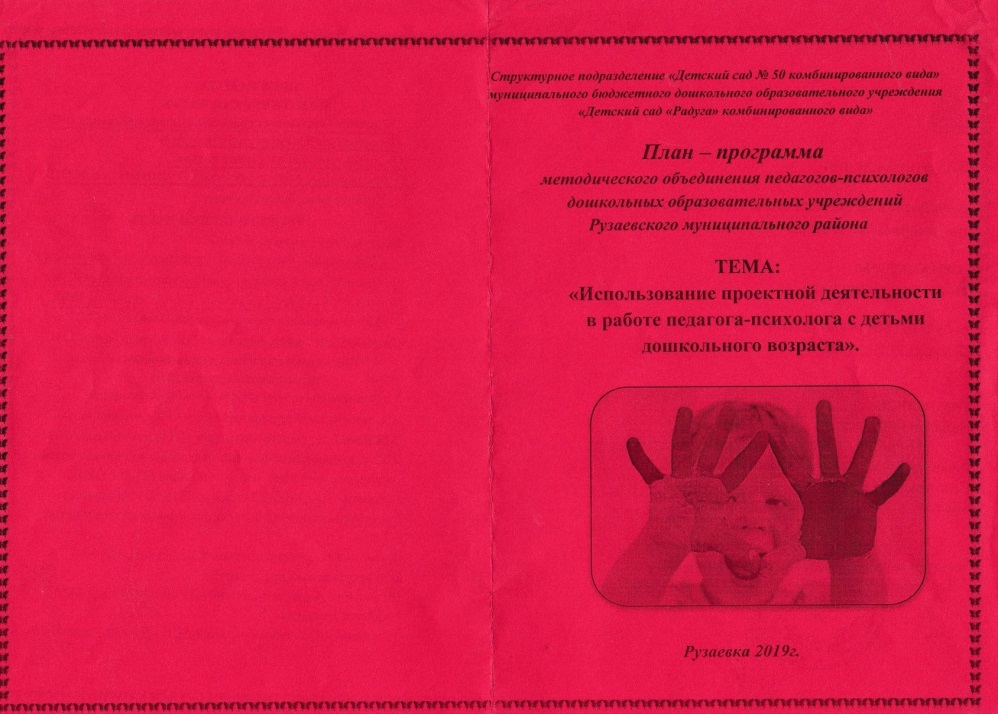 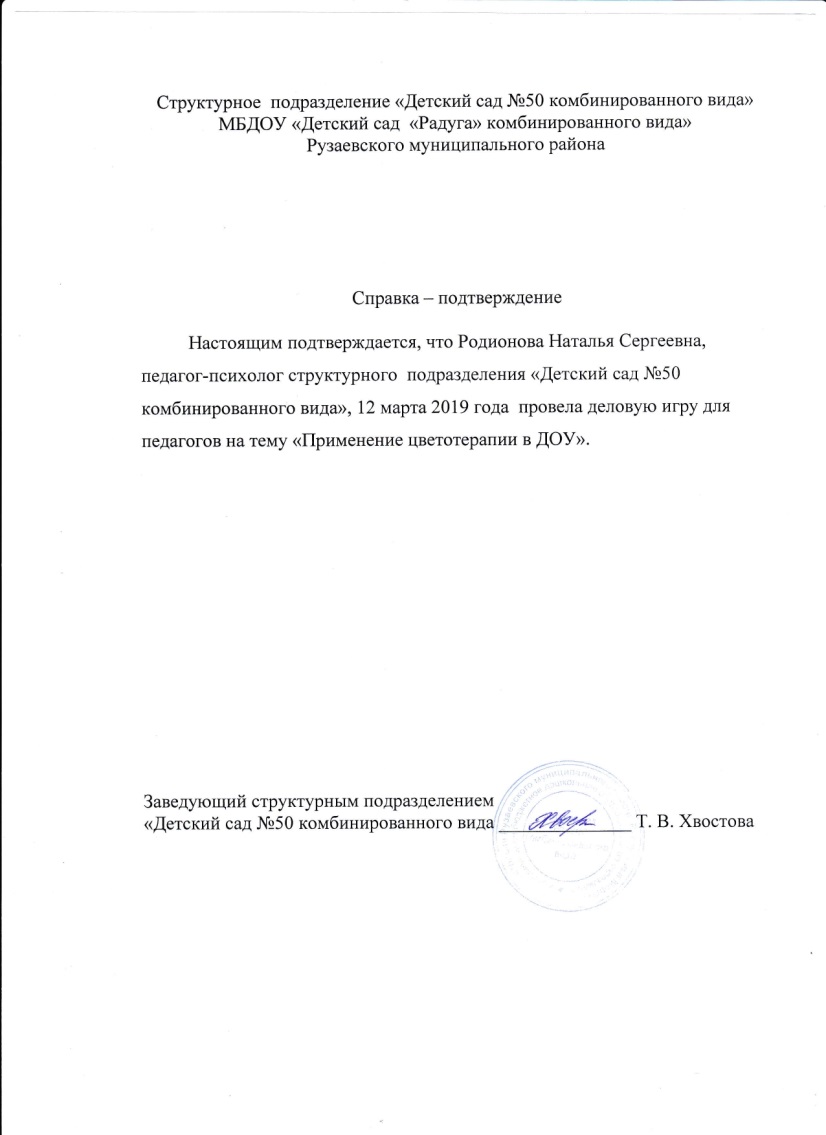 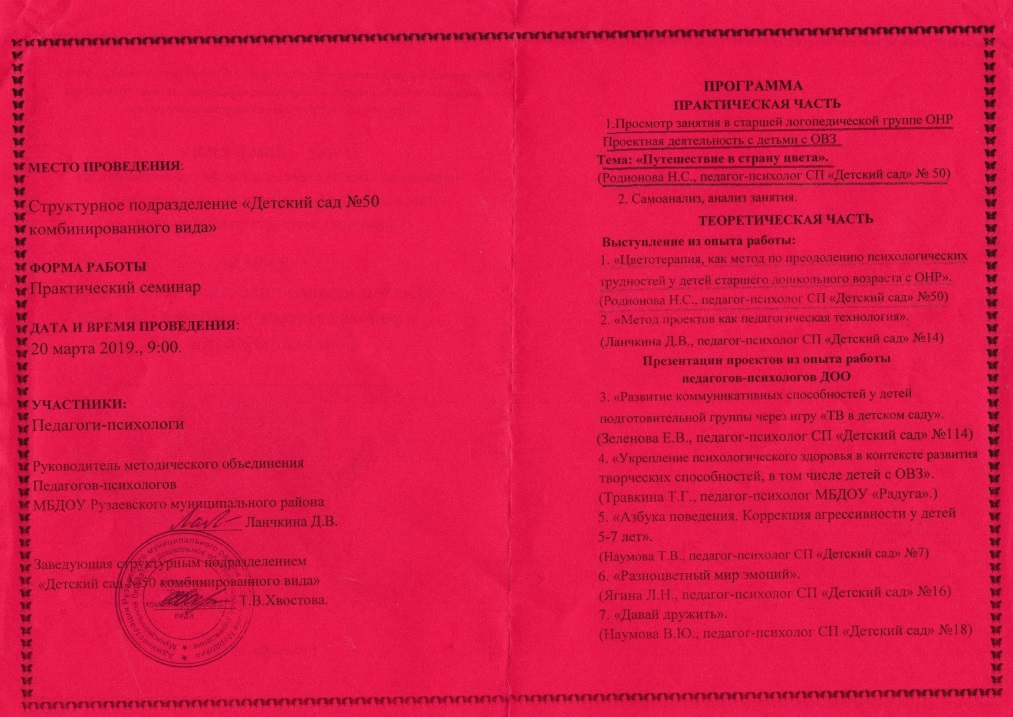 12. Экспертная деятельность
13. Общественно- педагогическая активность педагога:
 участие в работе педагогических сообществ, комиссиях, в жюри конкурсов
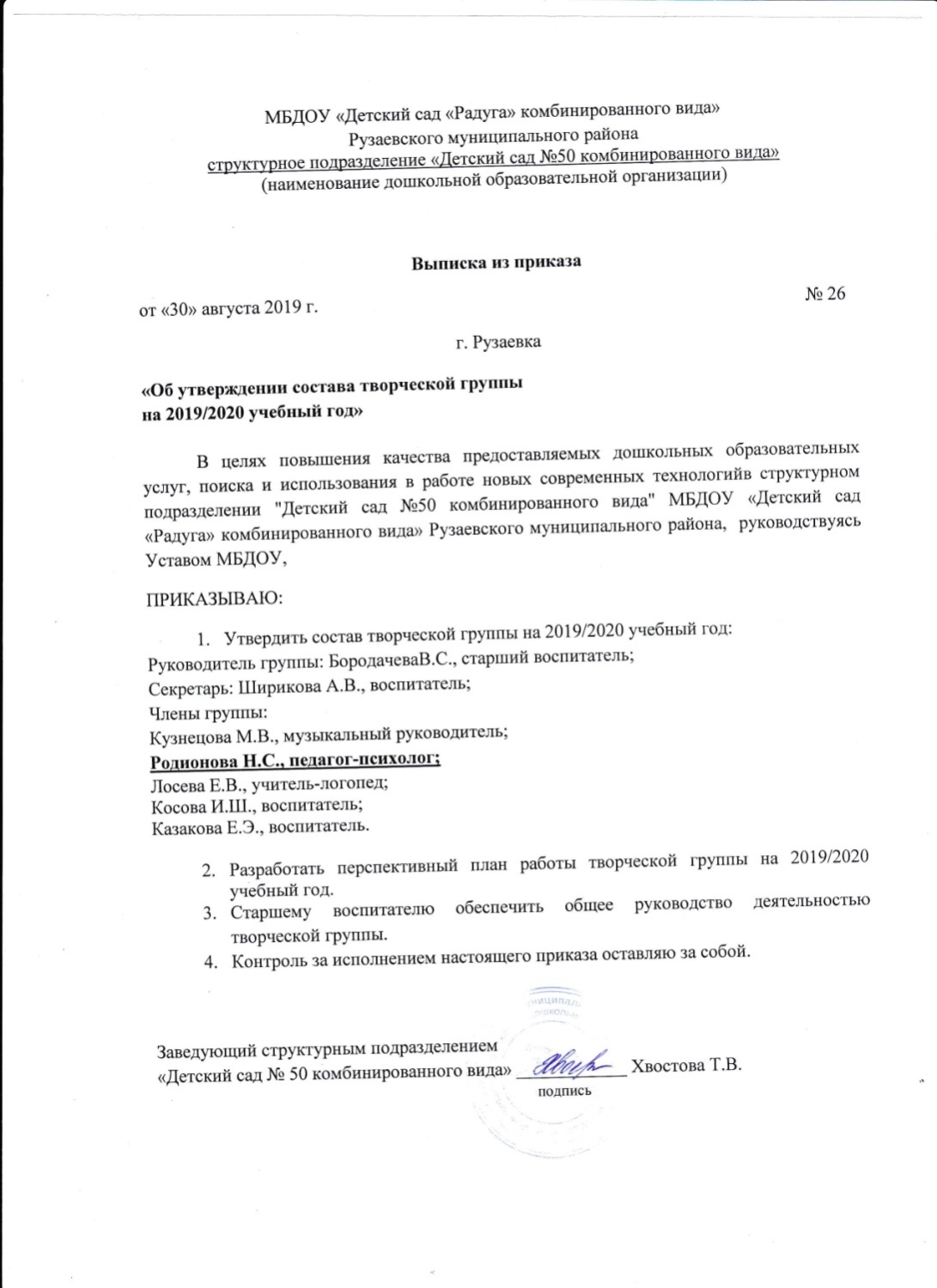 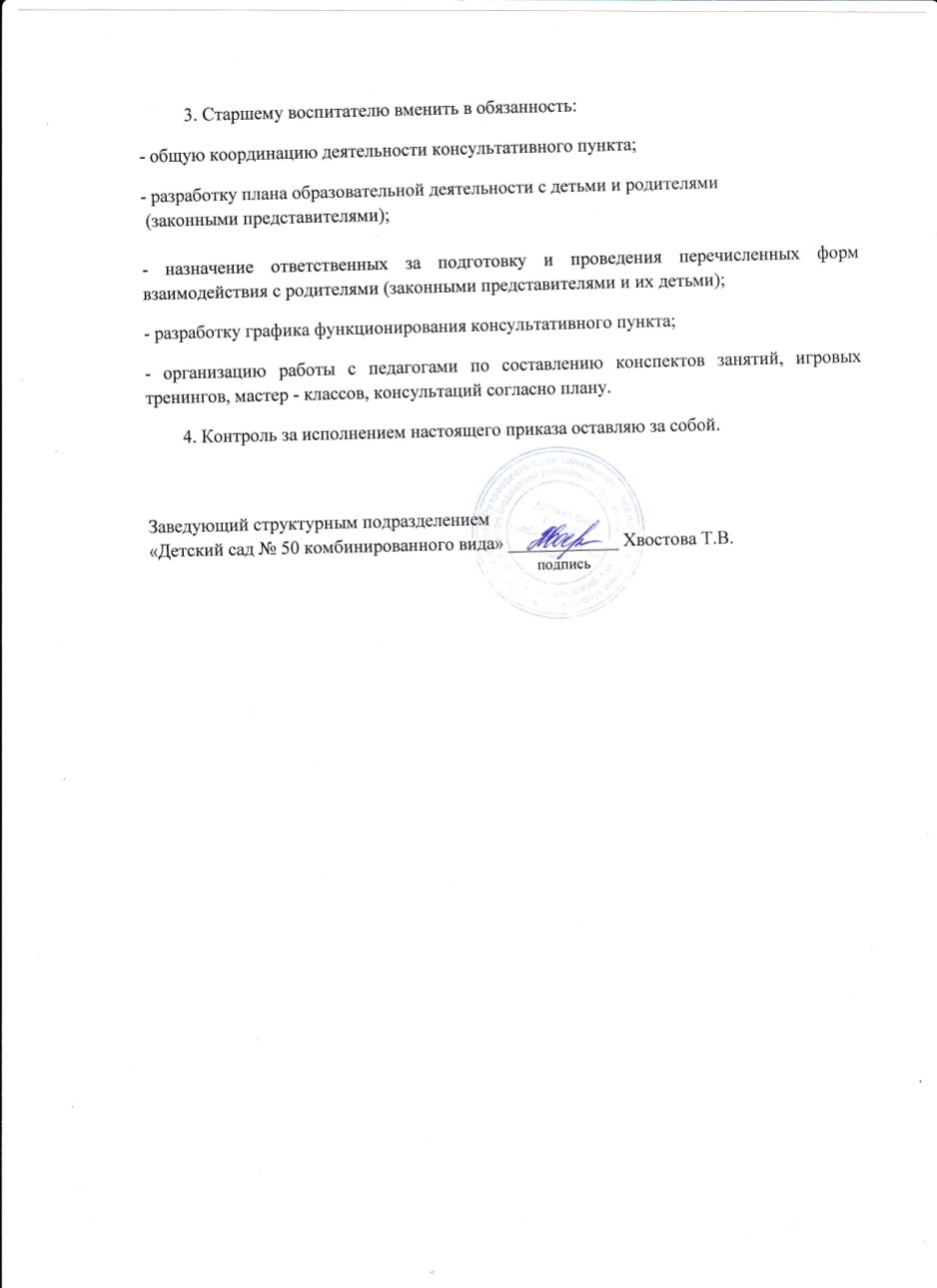 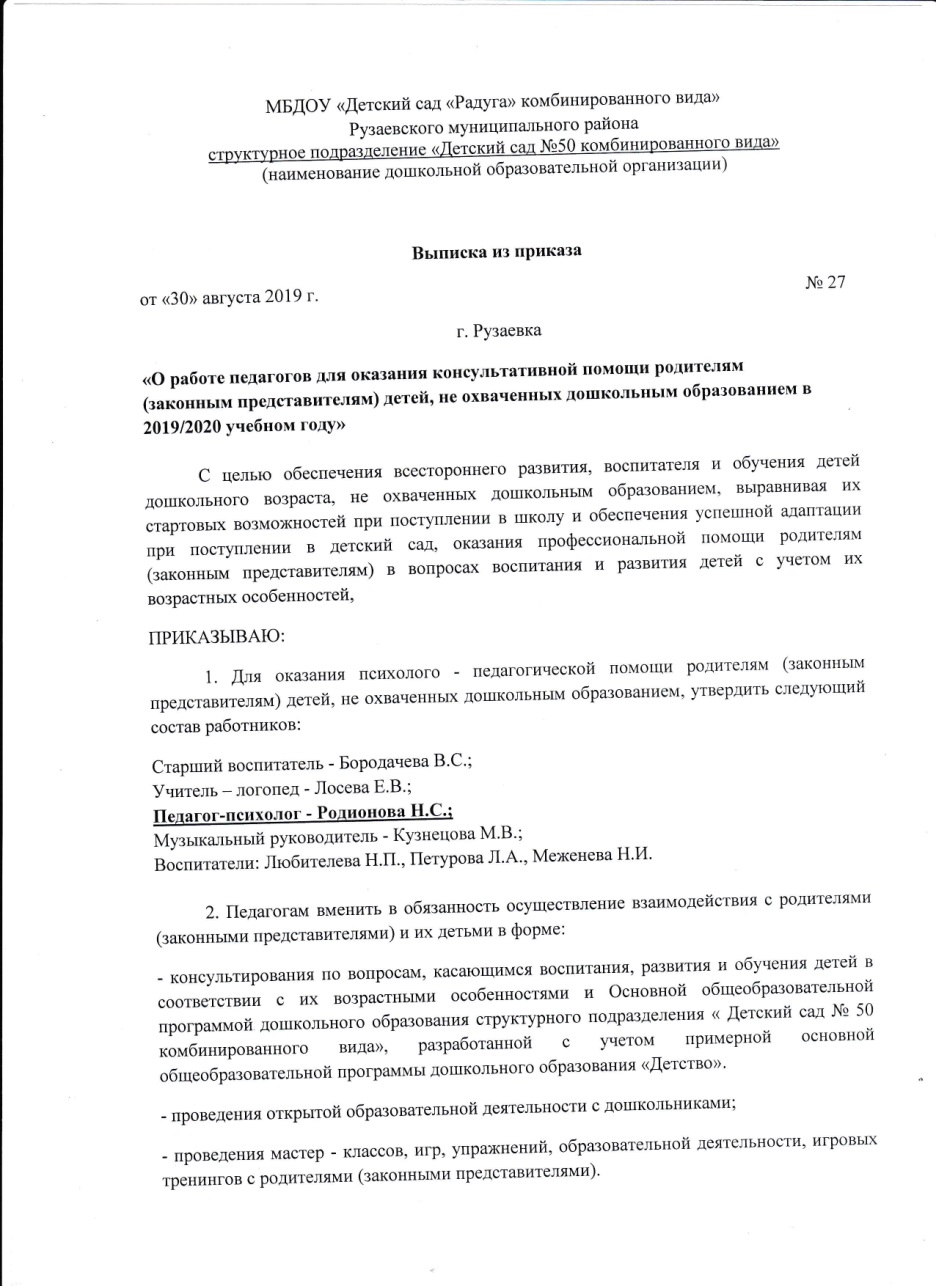 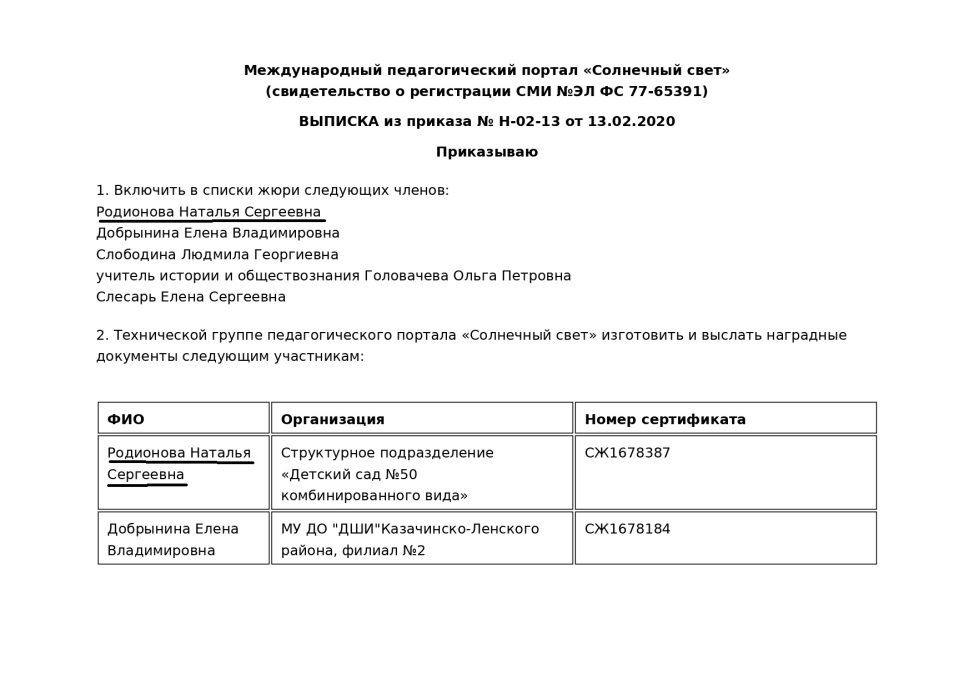 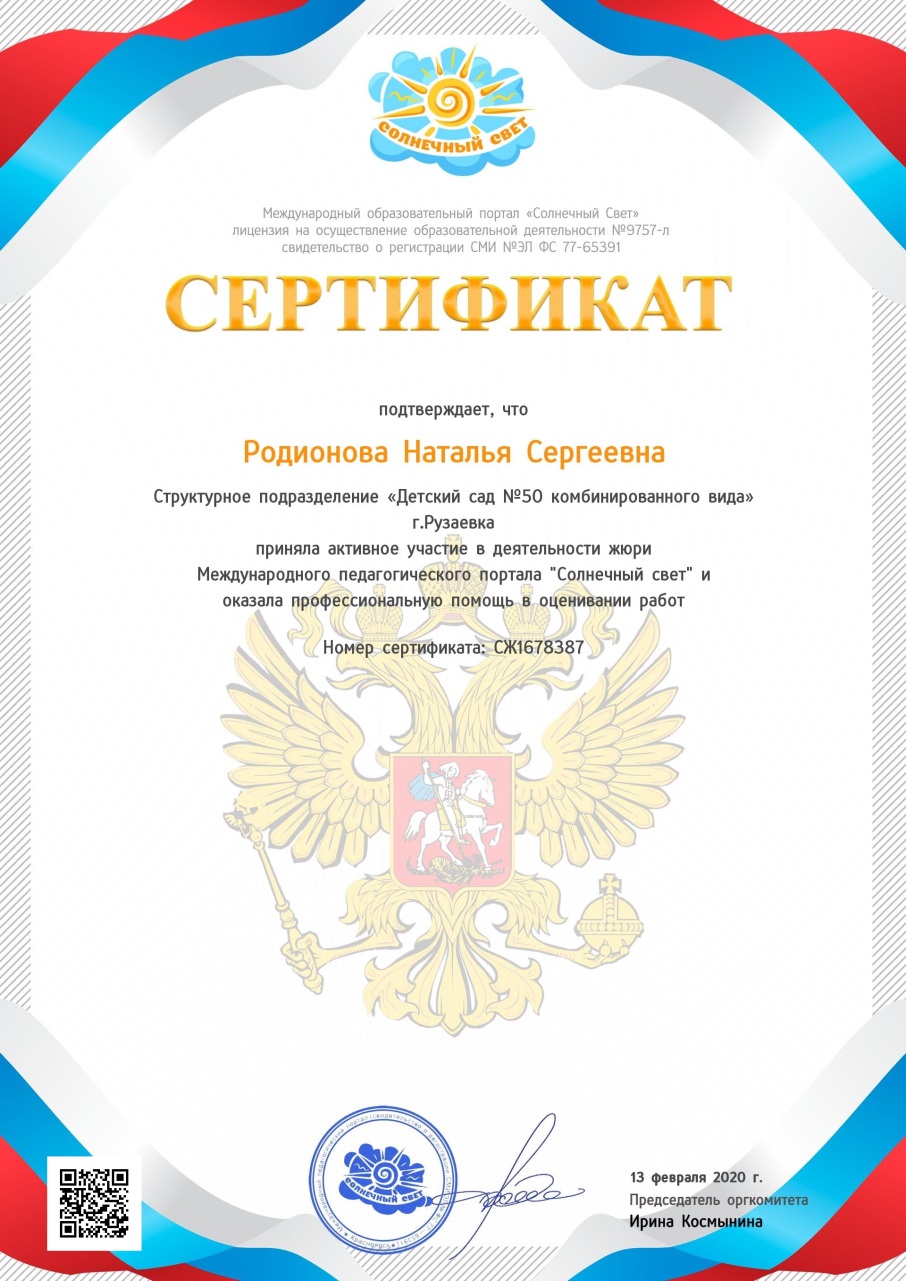 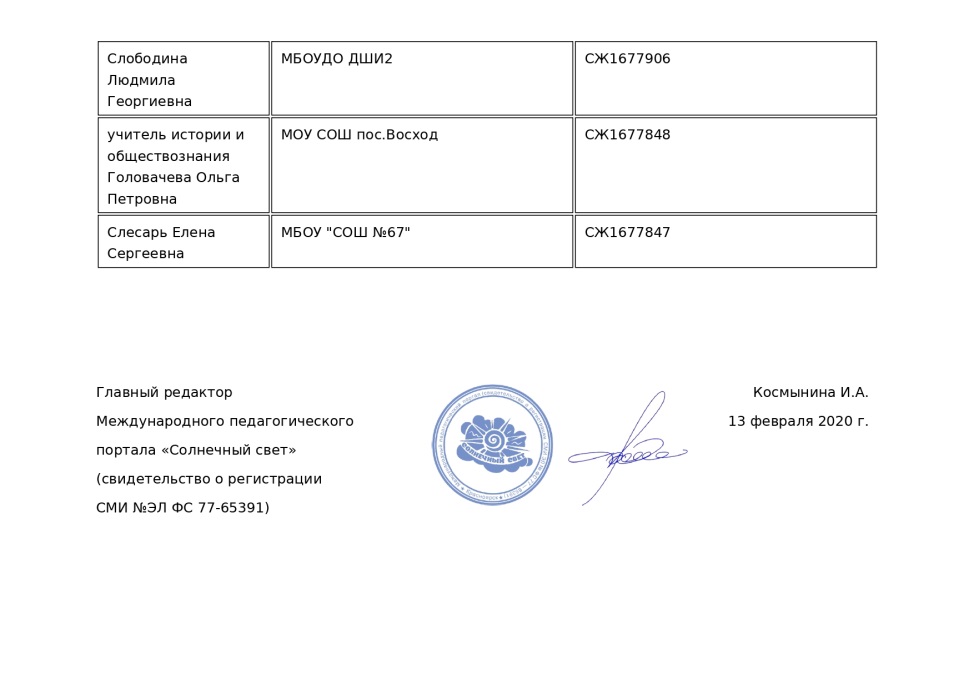 14. Участие педагога в профессиональных конкурсах
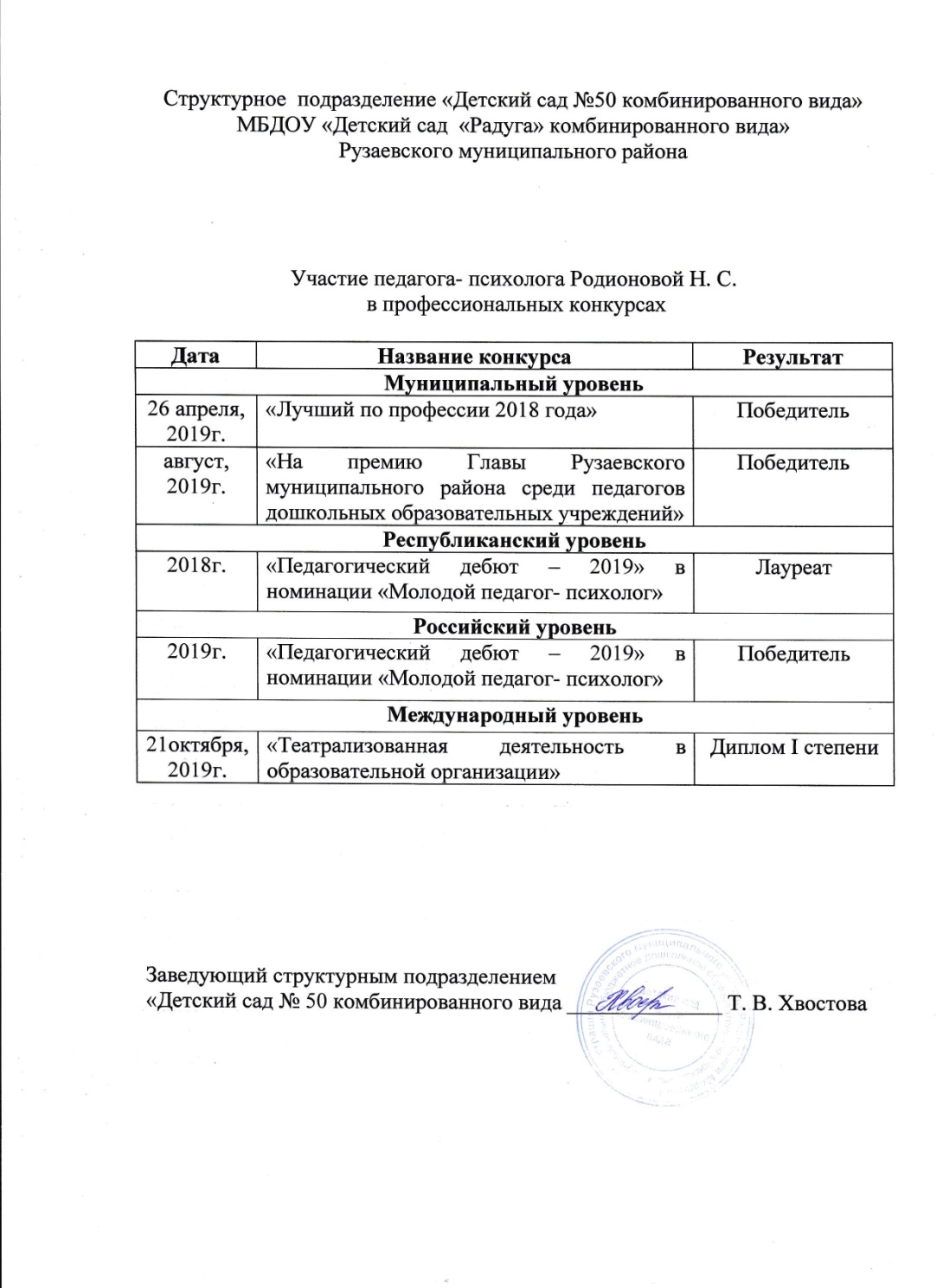 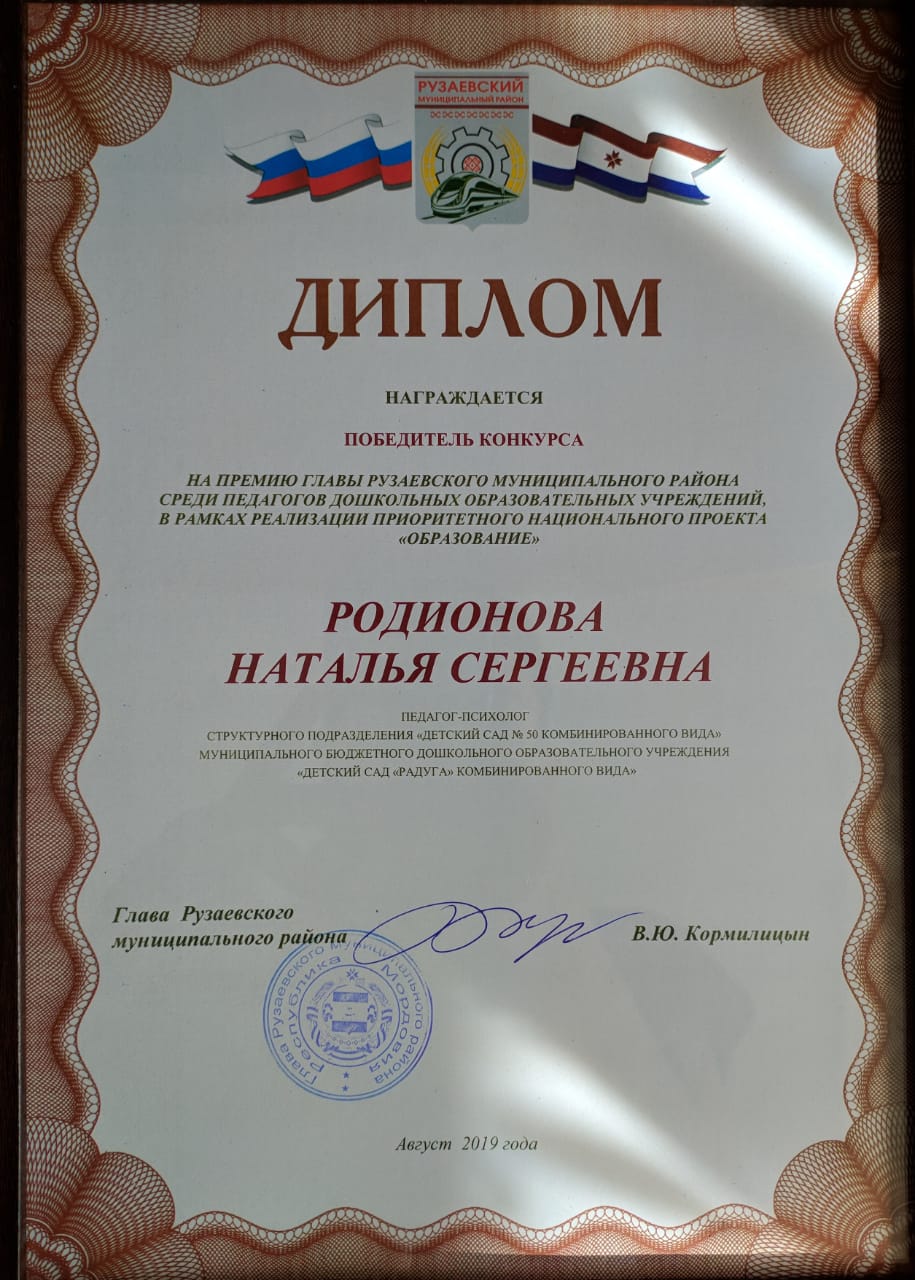 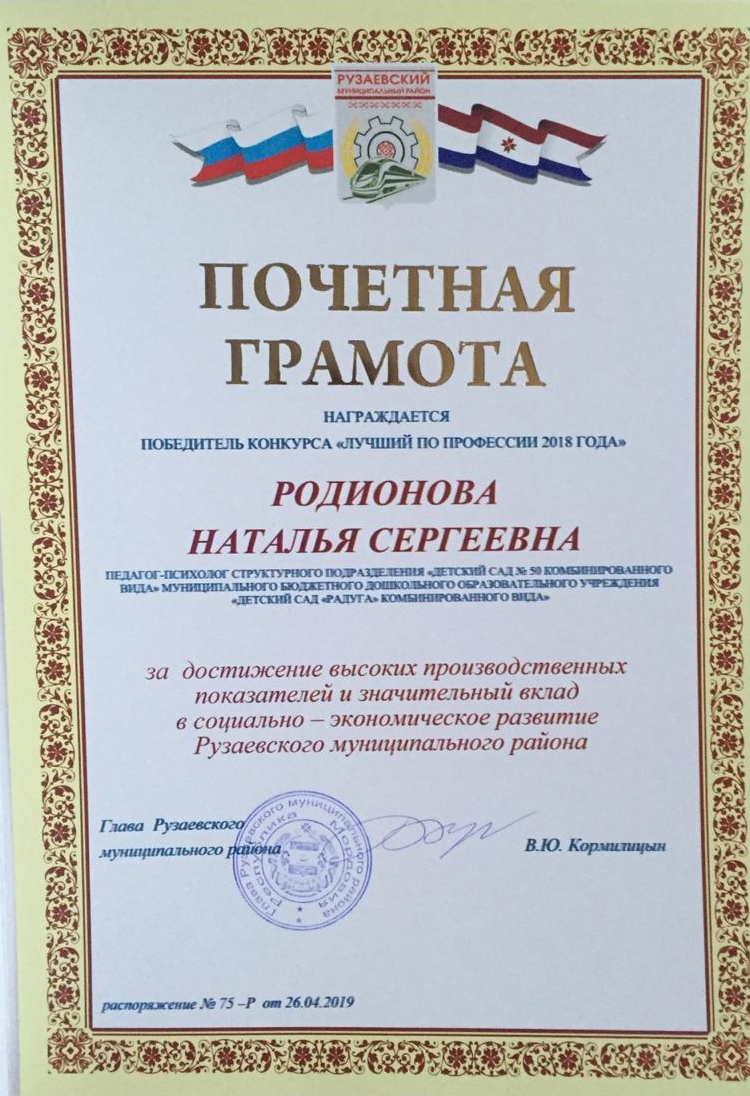 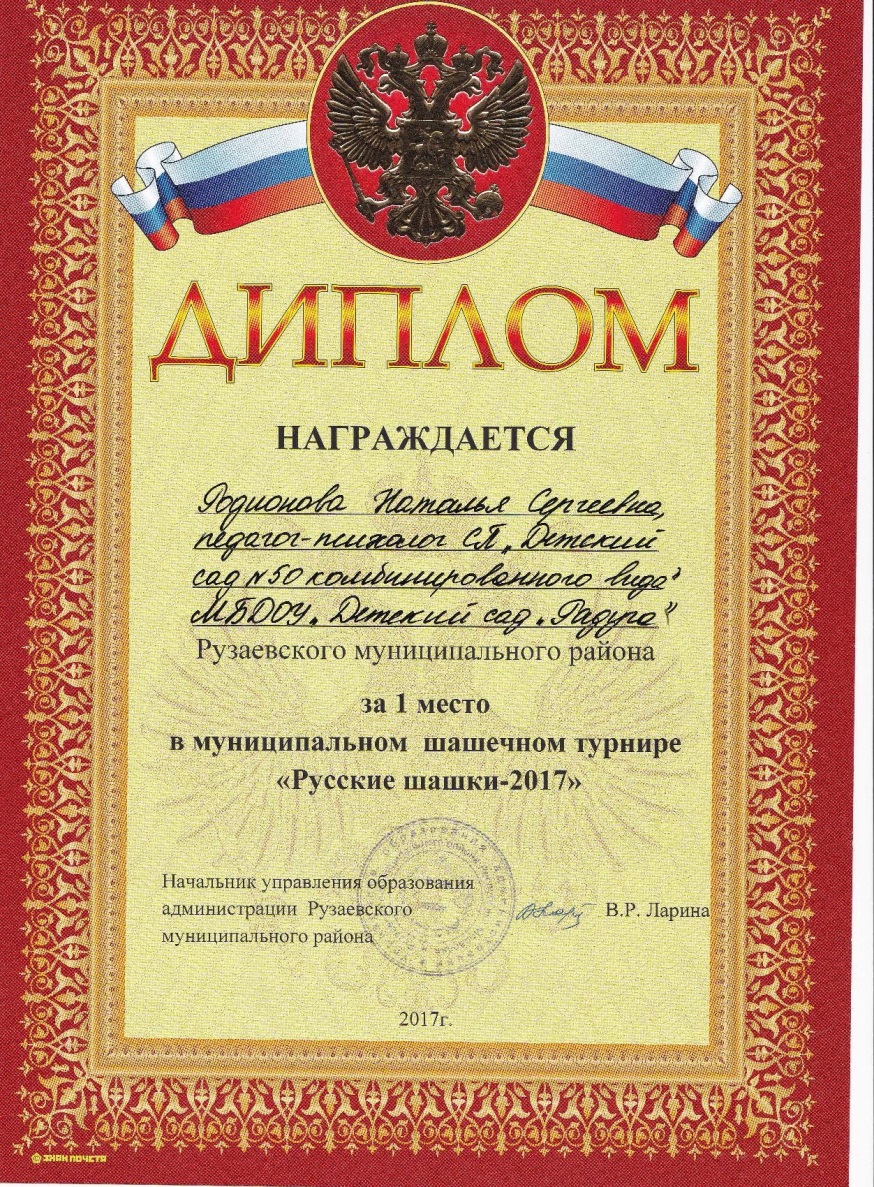 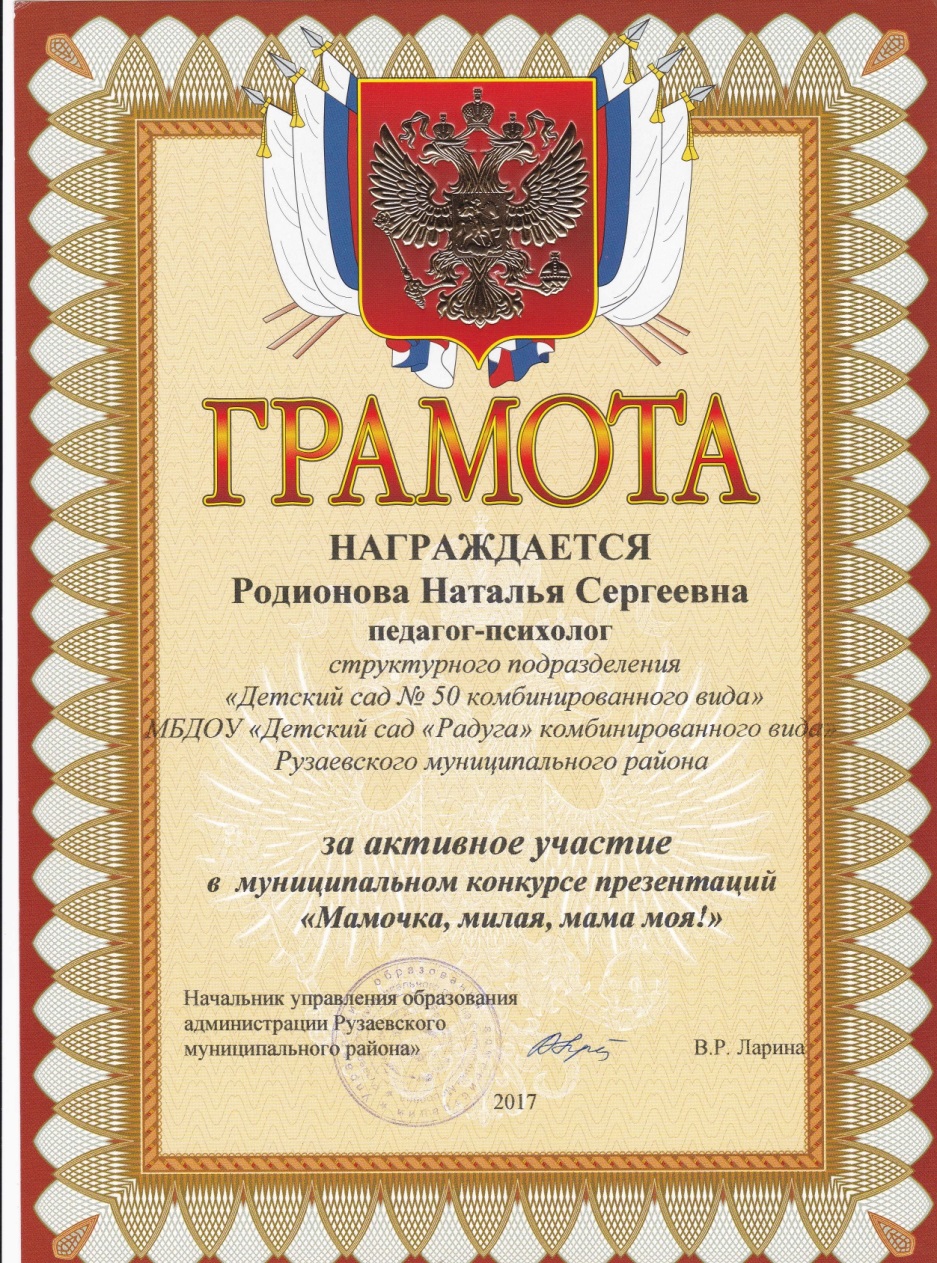 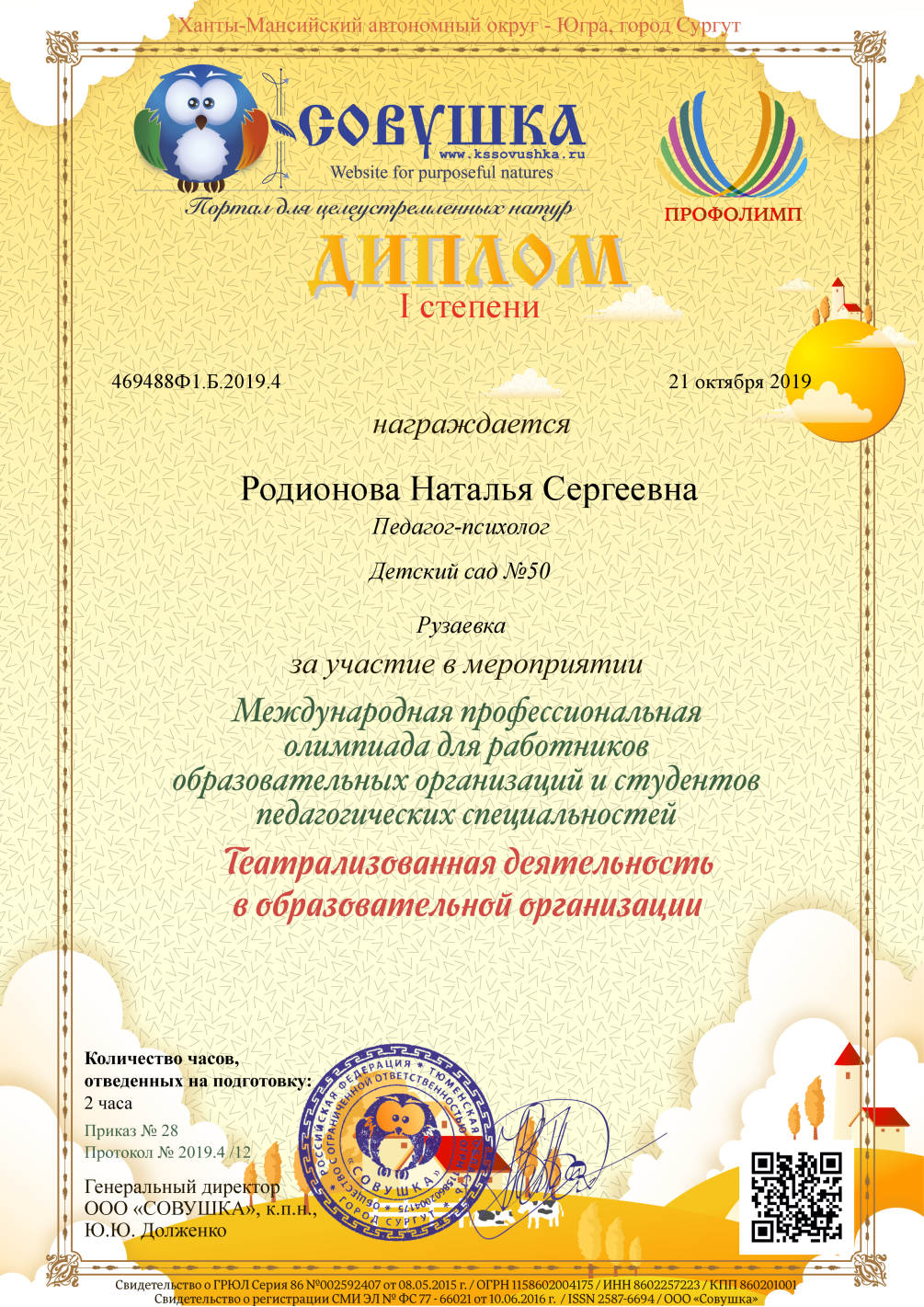 15. Наставничество
16. Награды и поощрения
На сайтах,  порталах сети Интернет - 1
Муниципальный уровень-1
Республиканский уровень – 1
Российский уровень – 1
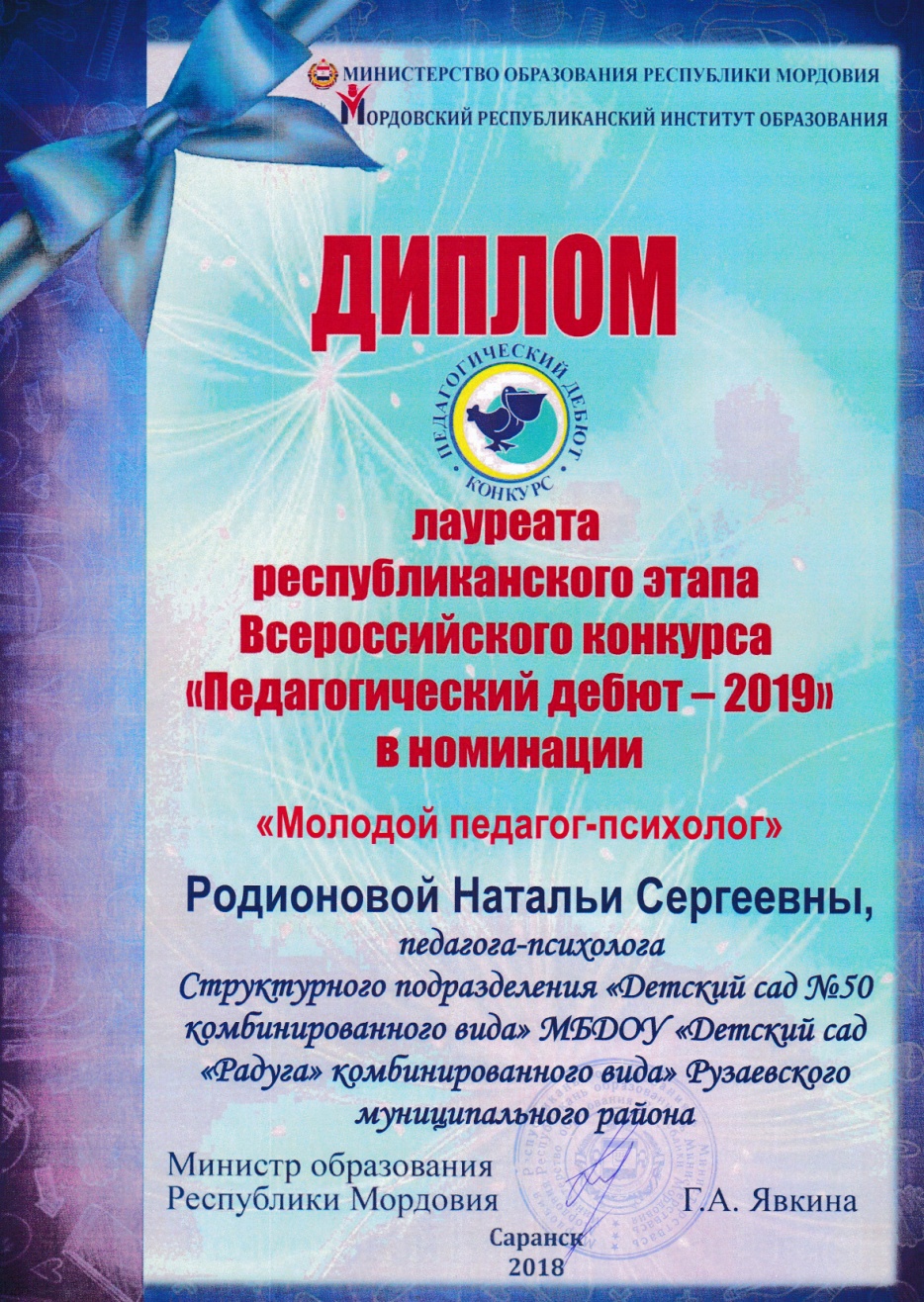 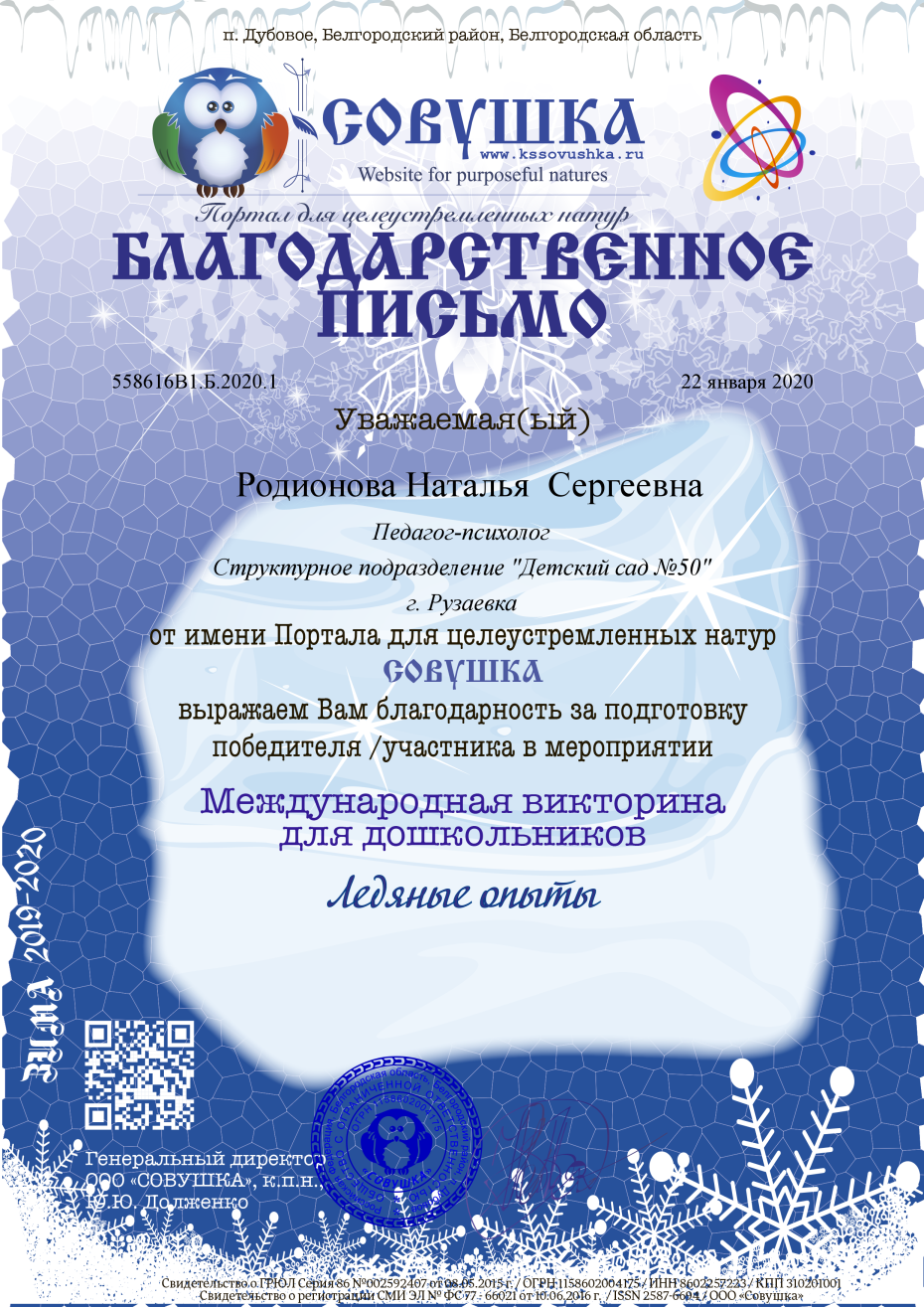 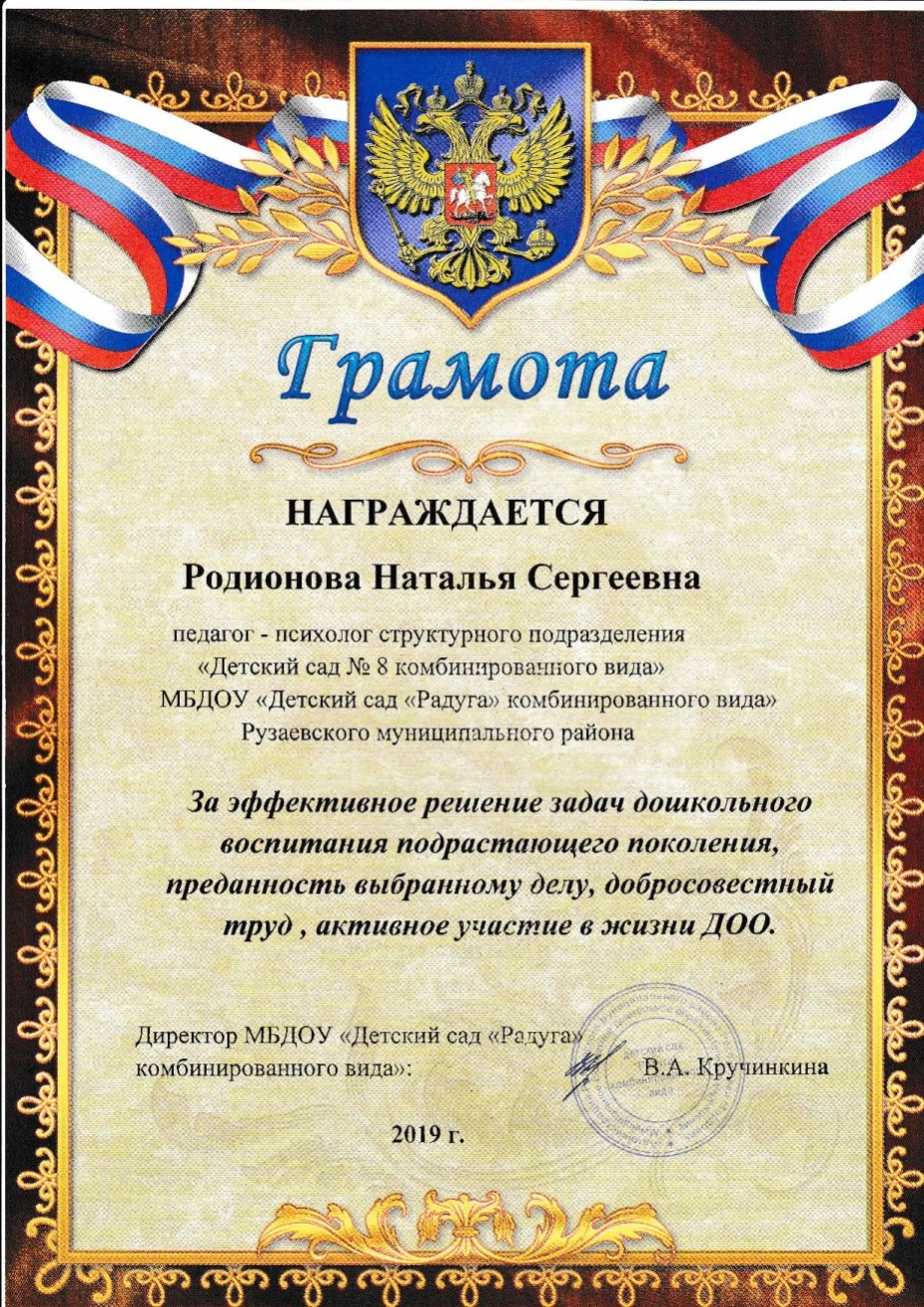